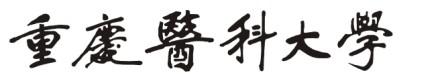 Chongqing Medical University
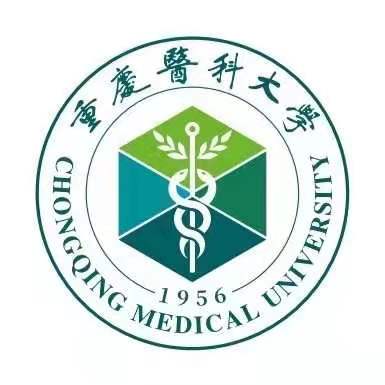 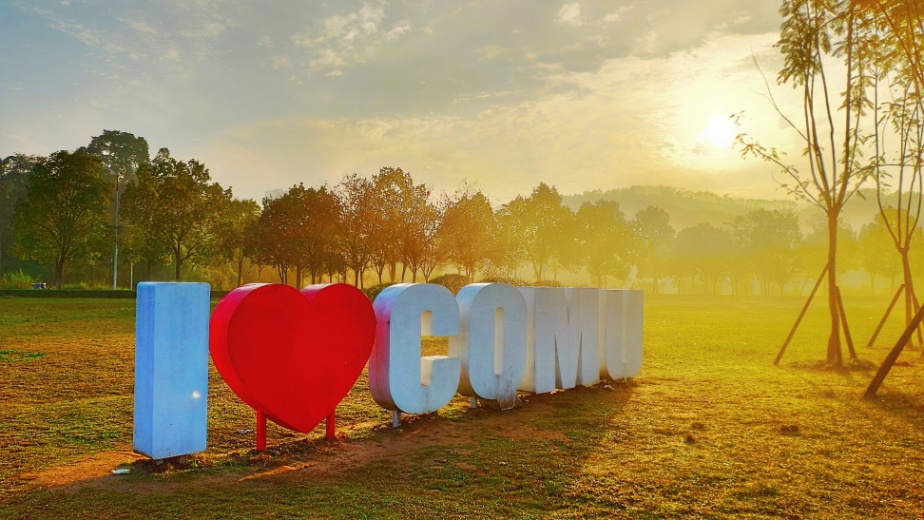 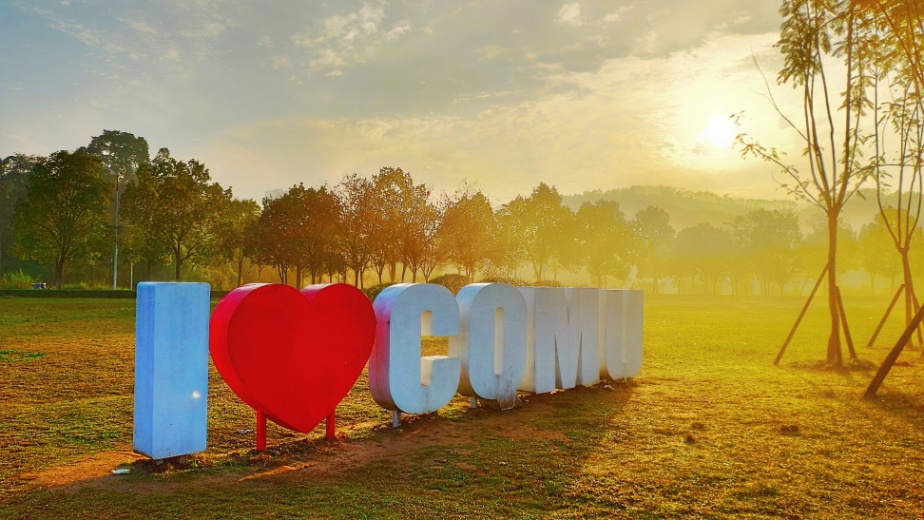 http://english.cqmu.edu.cn
Content
Overview of Chongqing
1.
Overview of CQMU
2.
International Education
3.
Admission for 2022
4.
1. Overview of Chongqing
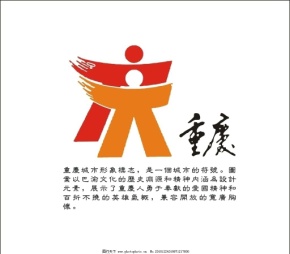 About Chongqing
History:  Over 3,000 years
Areas: 82,402 km2
Population: 31 million 
Municipality: Directly under Central Government of China
Location: 
Southwest of China
Joint Point of “Belt and Road” and “Yangtze River
      Economic Belt”
Features: 
National Historical and Cultural City
A city of mountains & rivers
A Bridge City
Nick Name: Mountain City
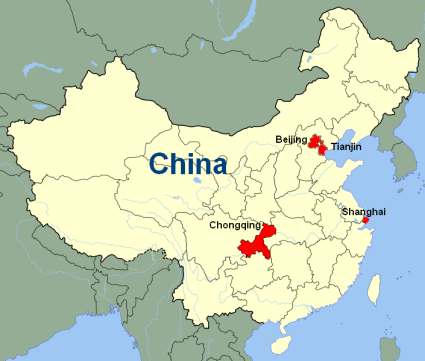 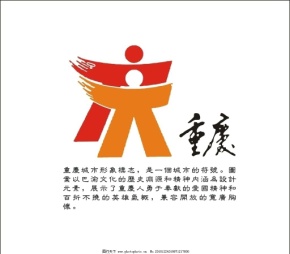 About Chongqing
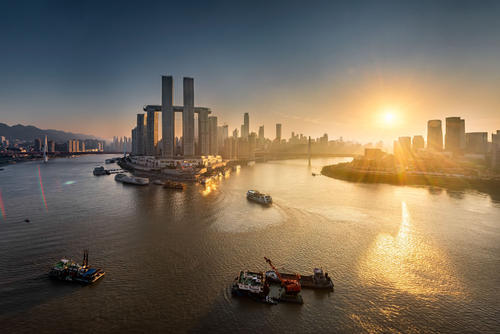 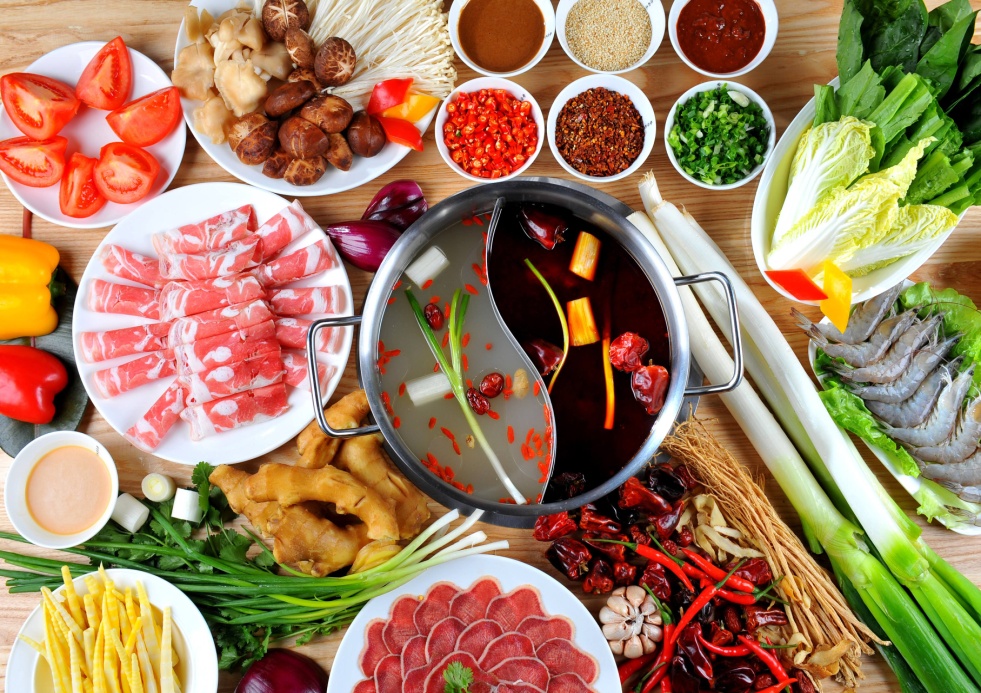 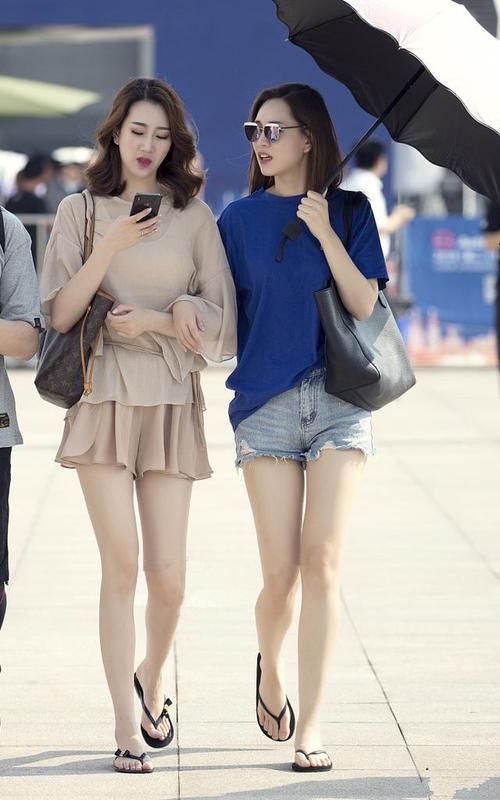 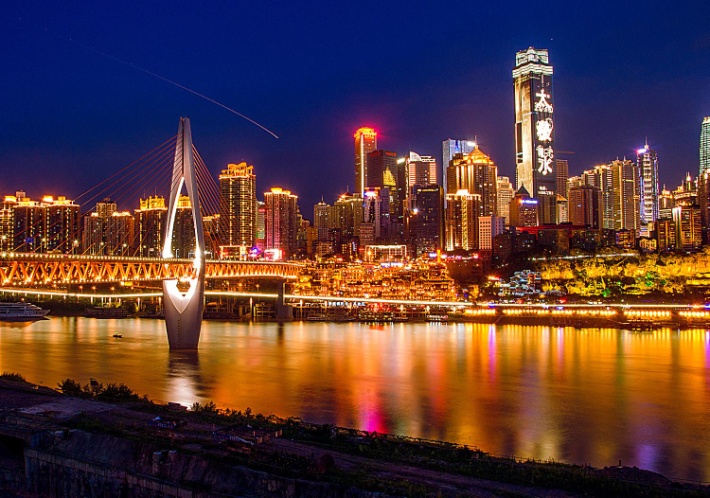 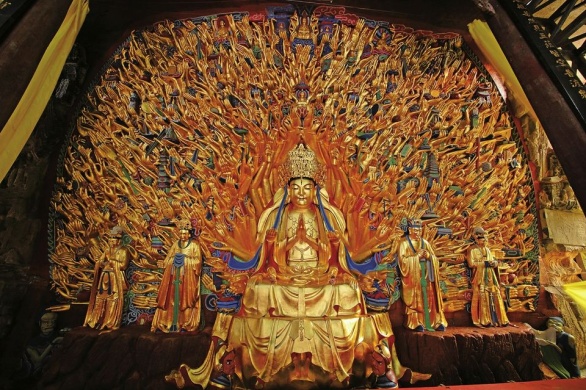 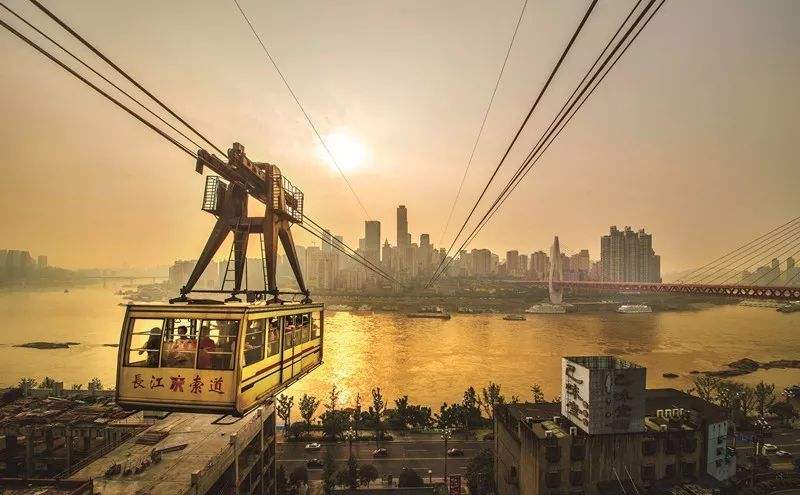 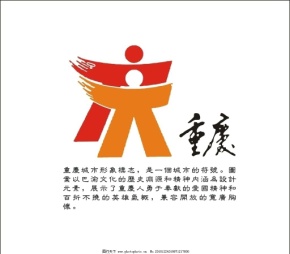 About Chongqing
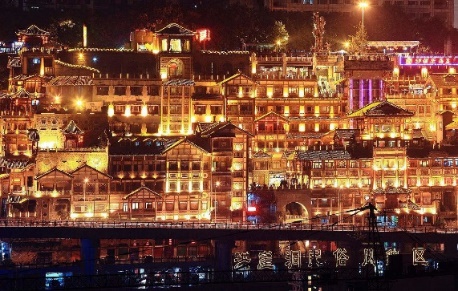 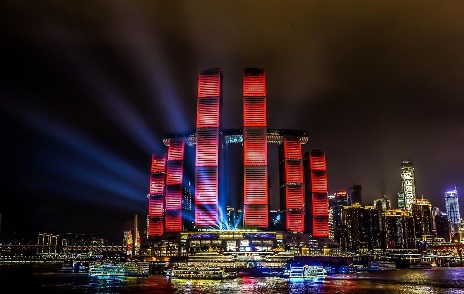 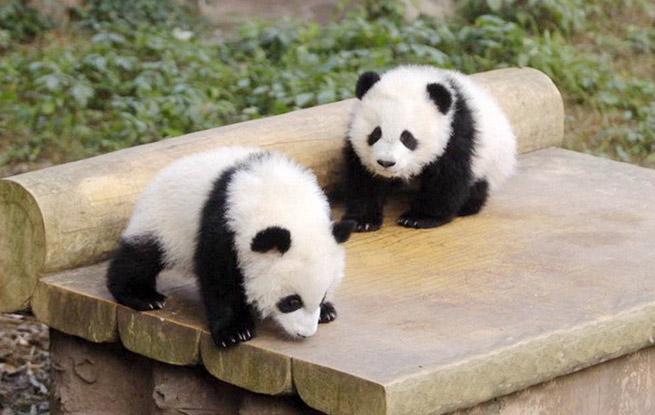 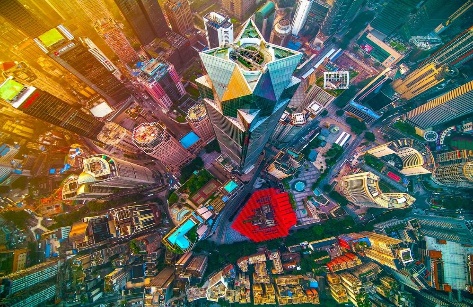 Chongqing Zoo
Laifushi Square
Jiefangbei
Hongyadong
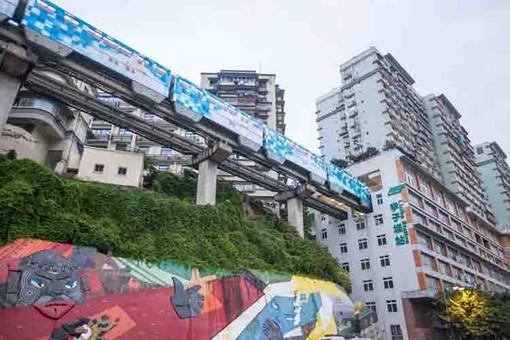 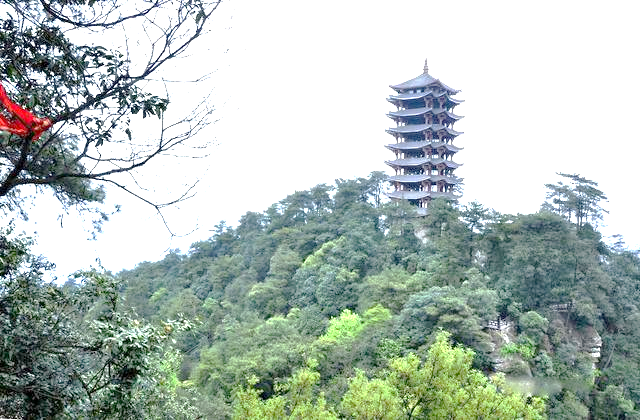 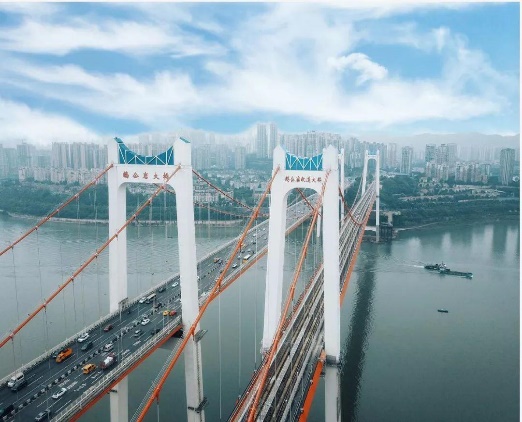 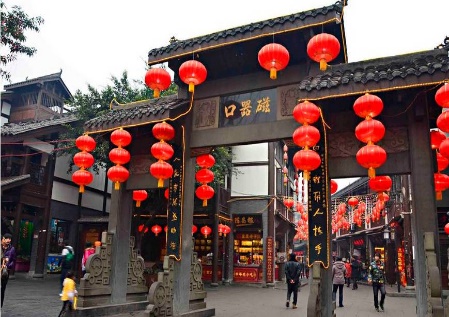 Egongyan Bridge
Metro Line 2
Ciqikou
Jinyun Mountain
2. Overview of CQMU
Chongqing Medical University
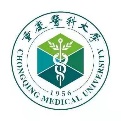 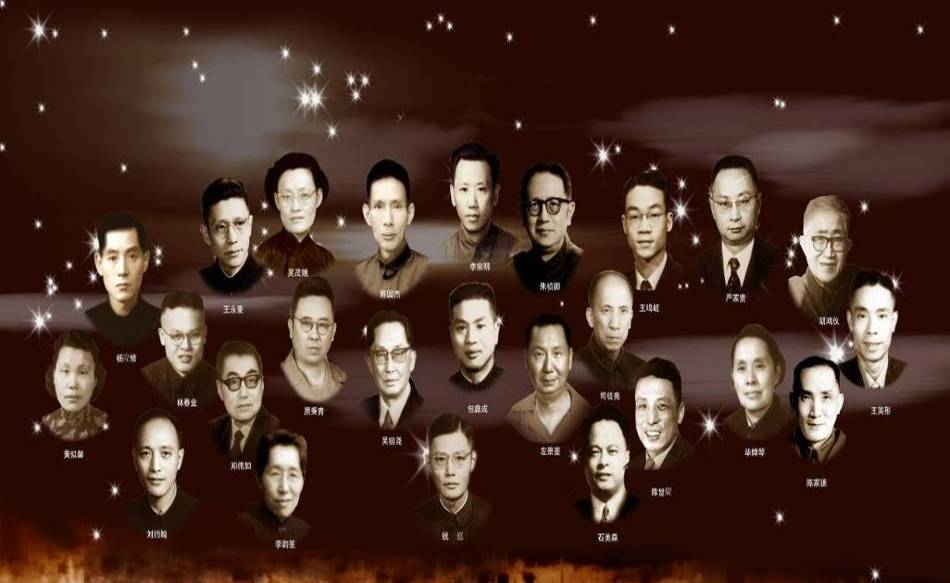 History: since 1956
Originated: from Shanghai Medical College 

Education: Bachelor, Master, PhD/MD
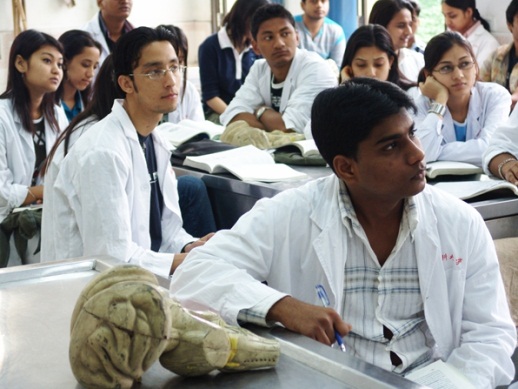 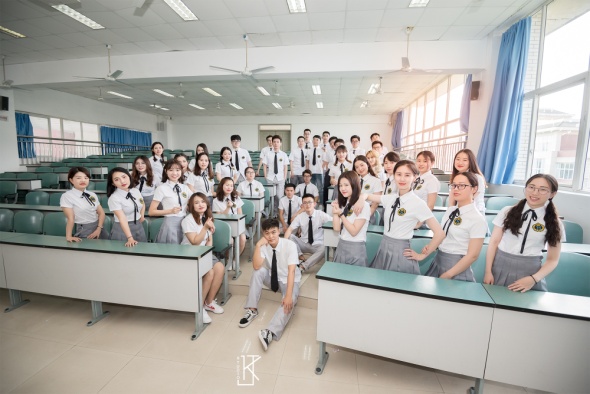 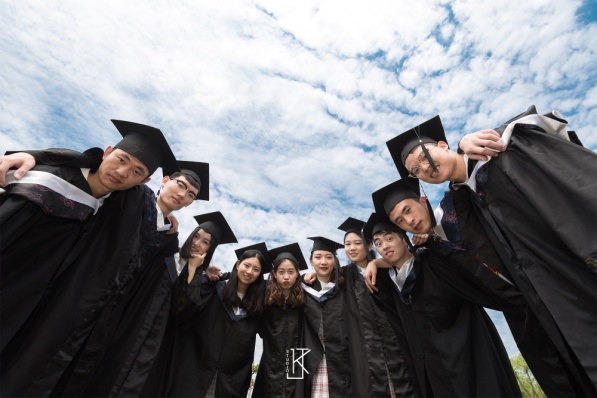 Campuses
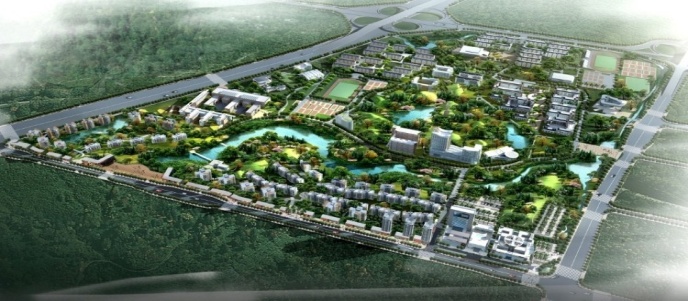 Yuanjiagang Campus
Scientific Research & Graduate education
Location: Chongqing Downtown
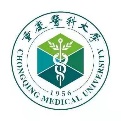 Jinyun Campus
Undergraduate education
Location: China (West) Science City
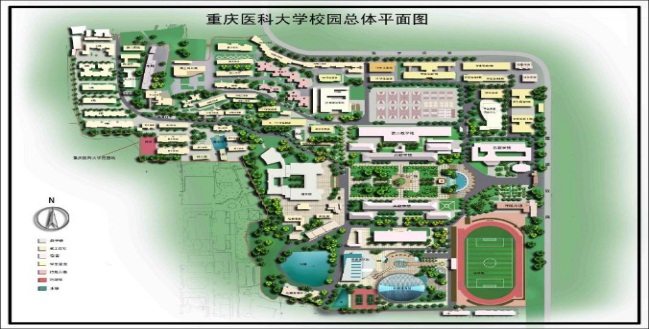 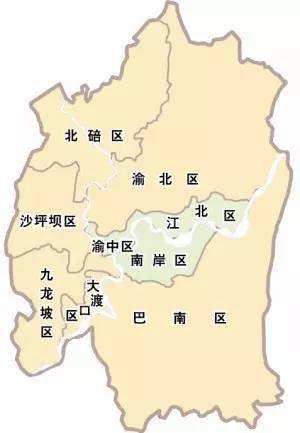 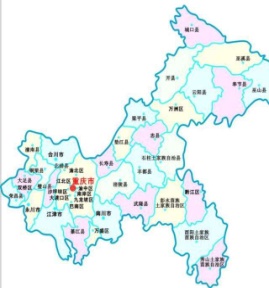 Areas: 1.76 km2
Campuses
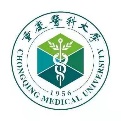 Beautiful sceneries
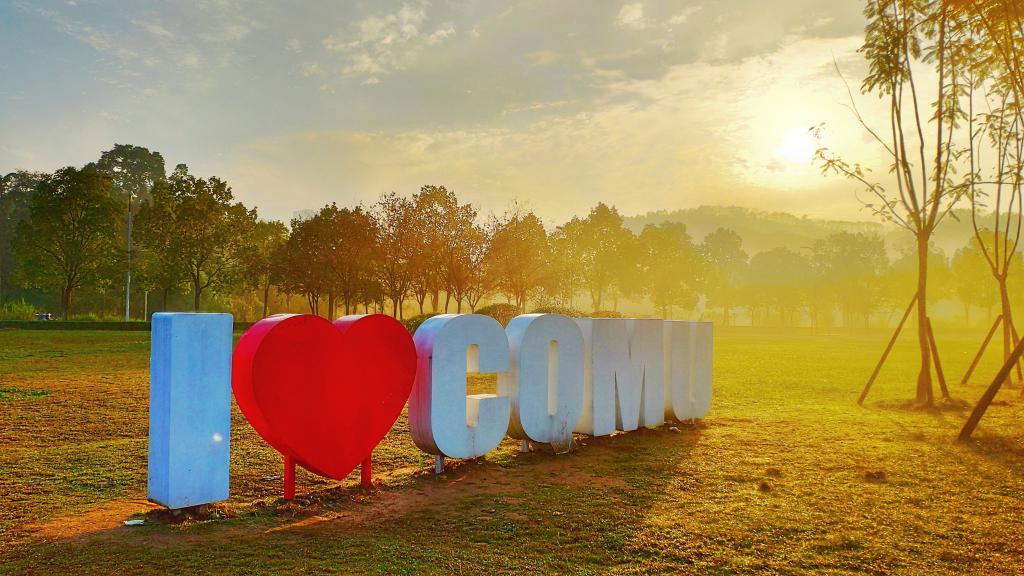 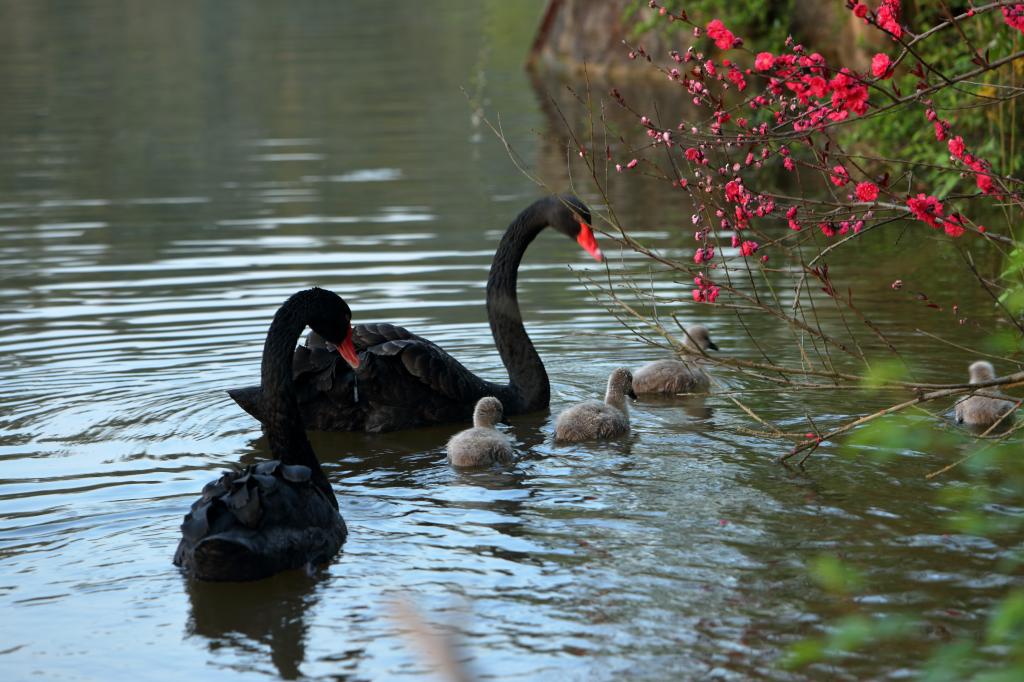 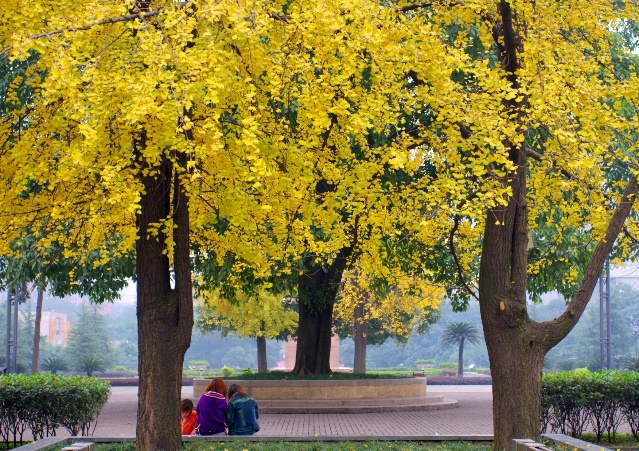 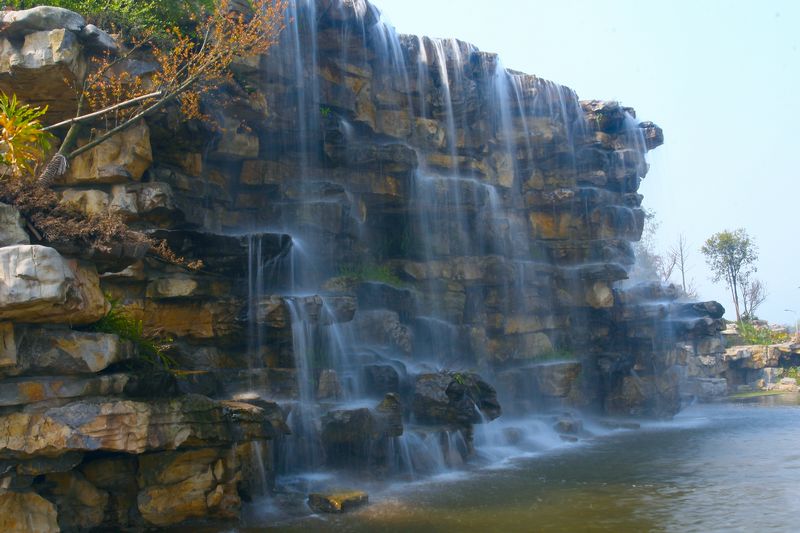 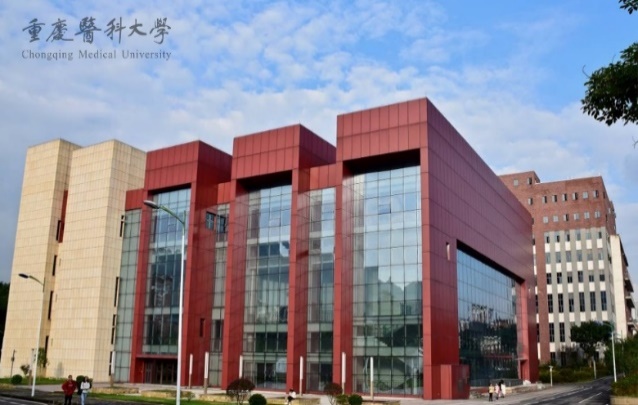 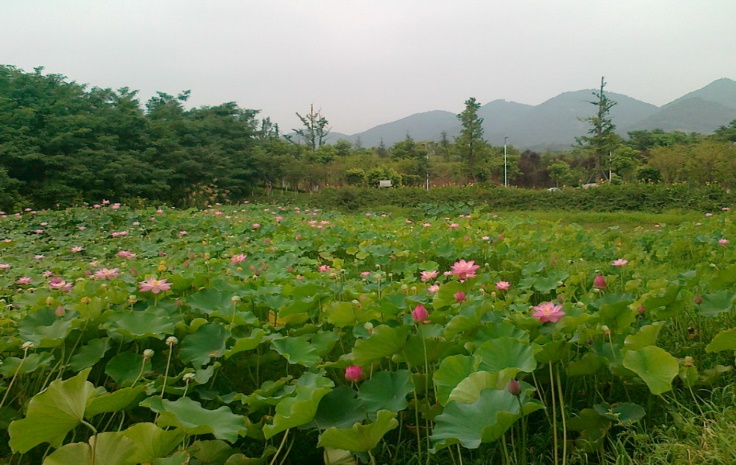 Campuses
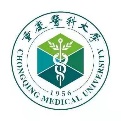 Teaching buildings
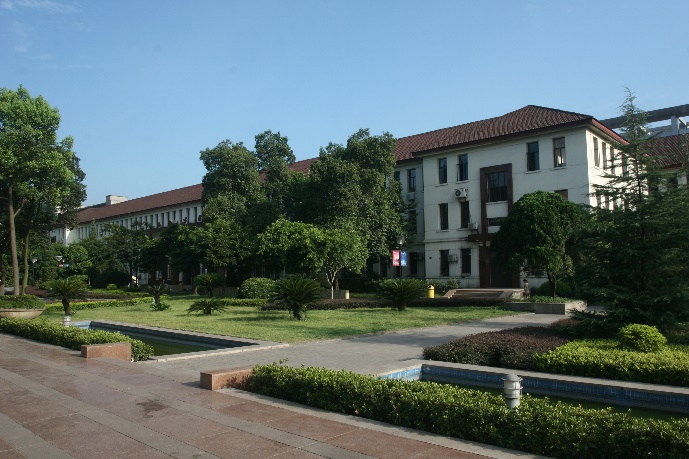 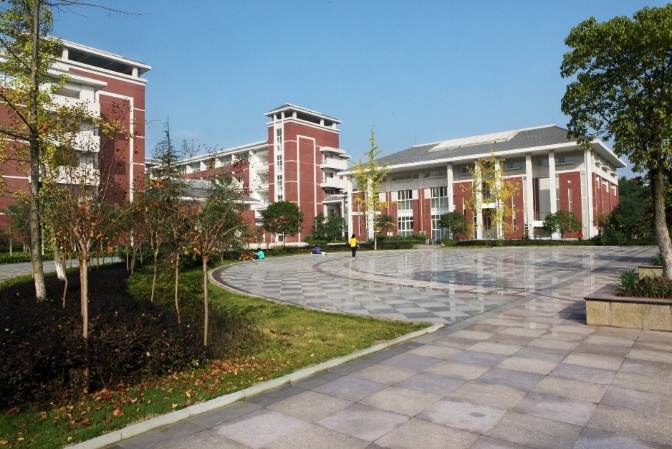 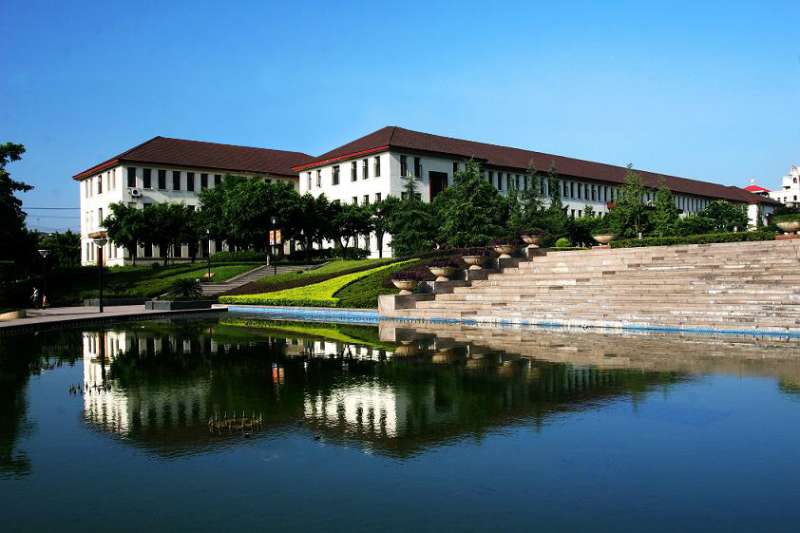 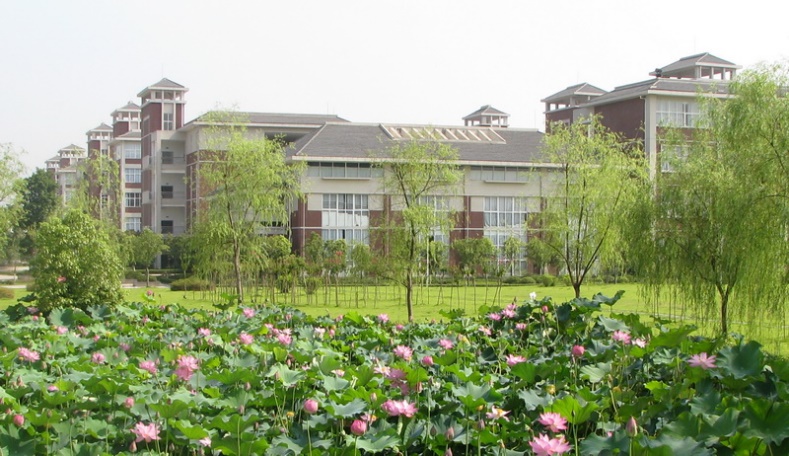 Yuanjiagang Campus
Jinyun Campus
Campuses
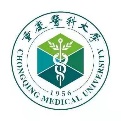 Smart Classrooms
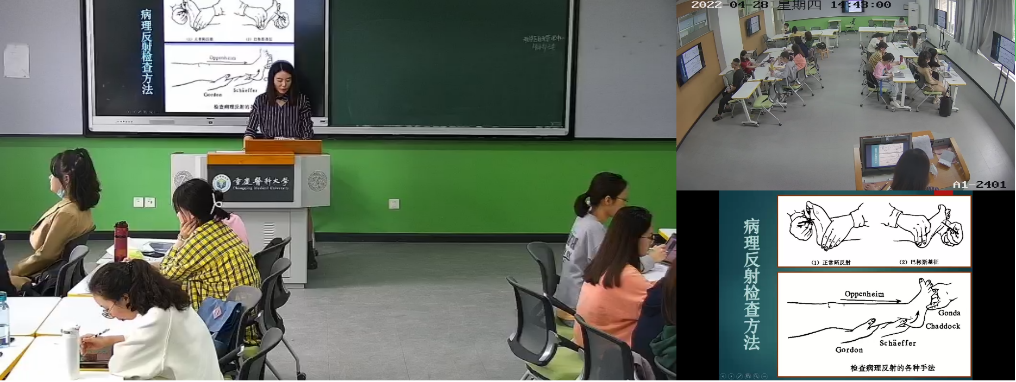 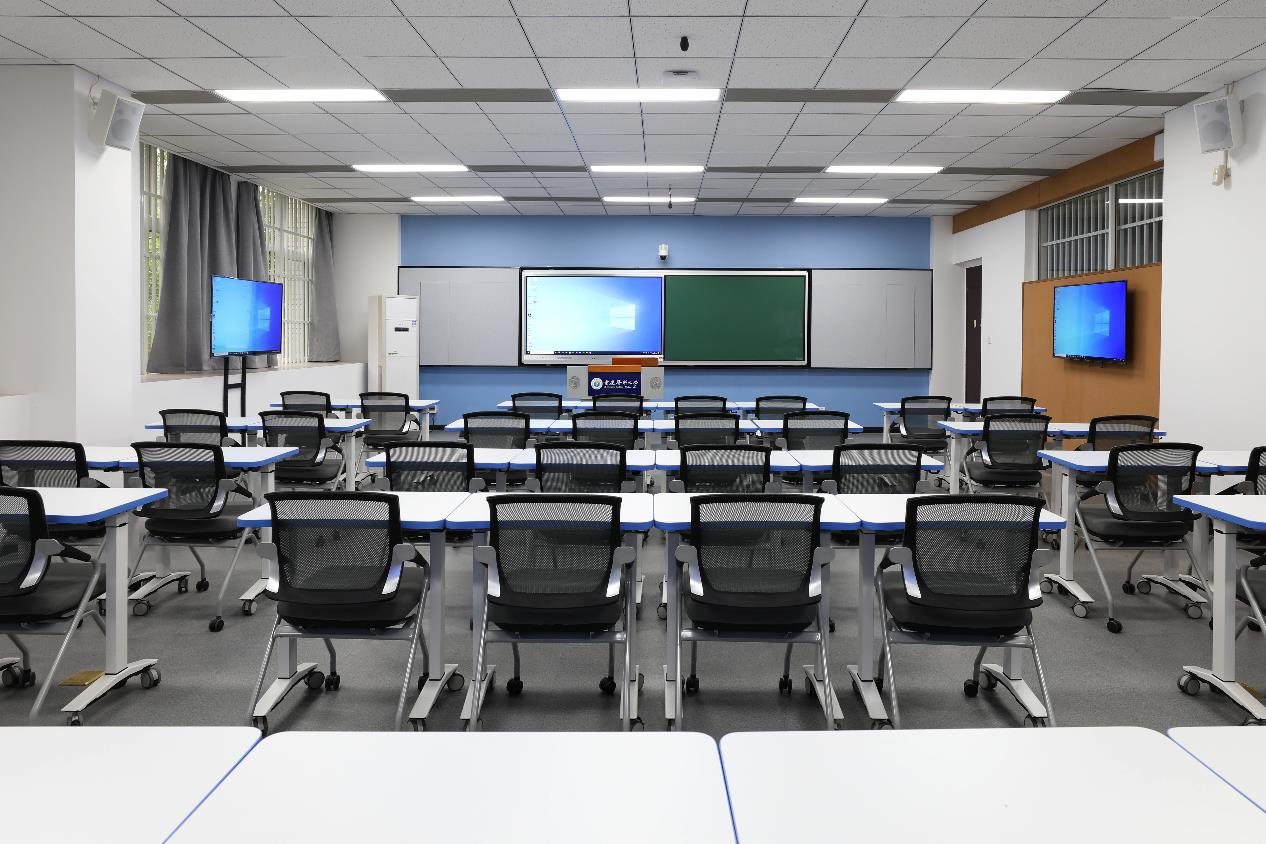 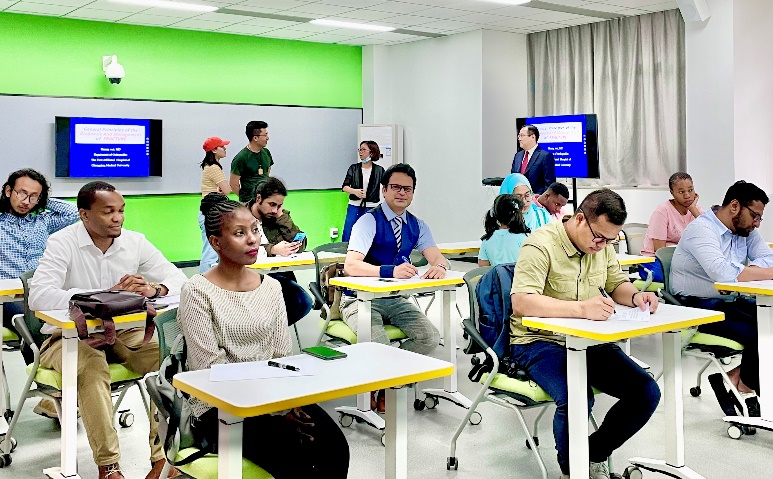 Campuses
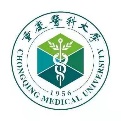 Canteens
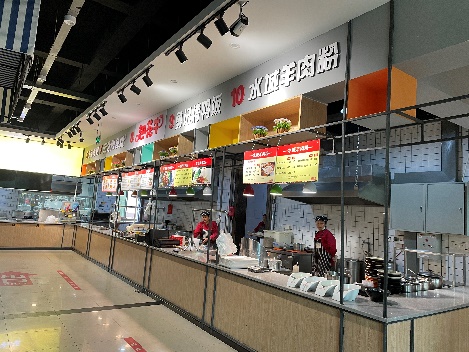 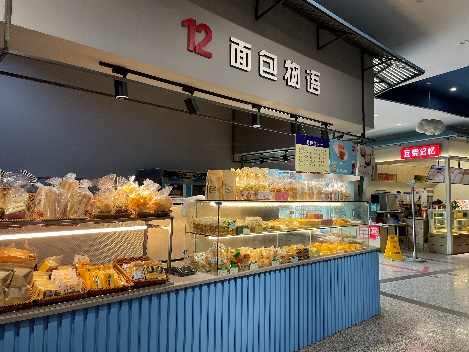 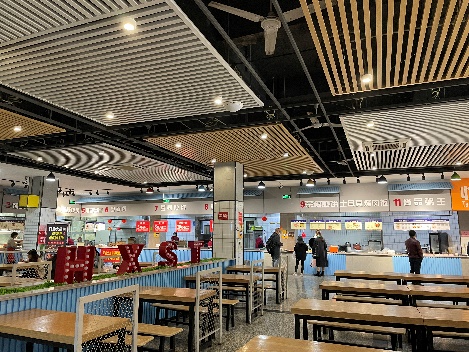 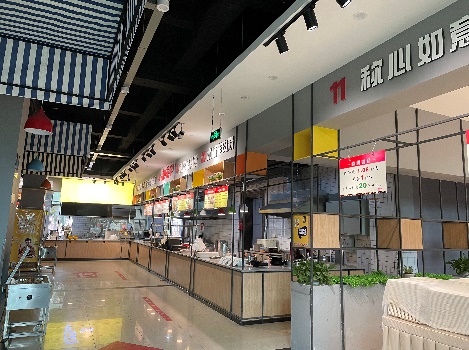 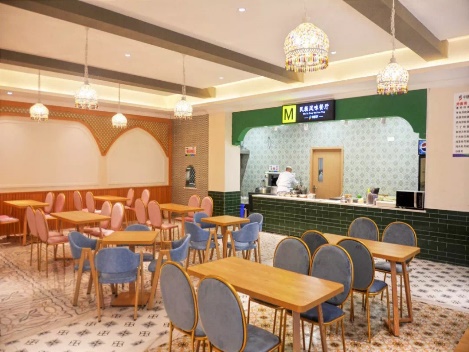 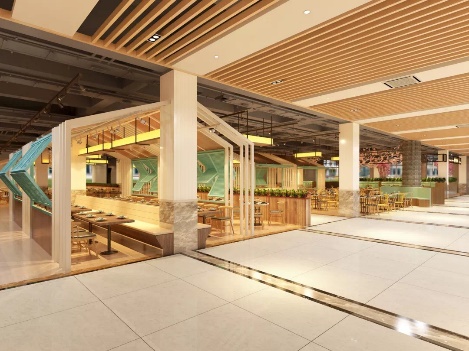 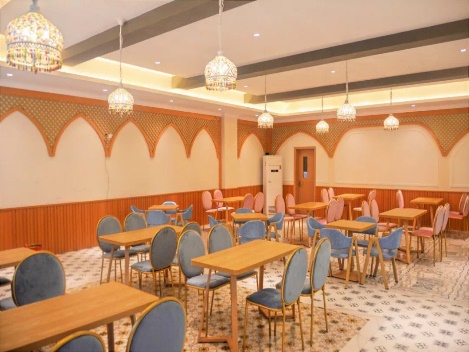 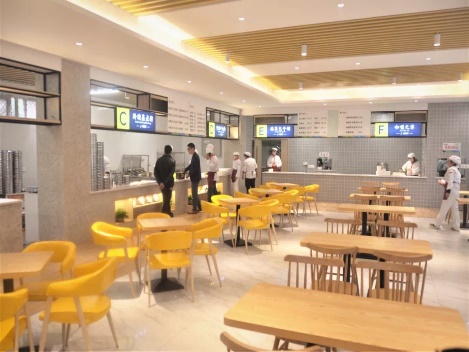 Campuses
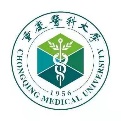 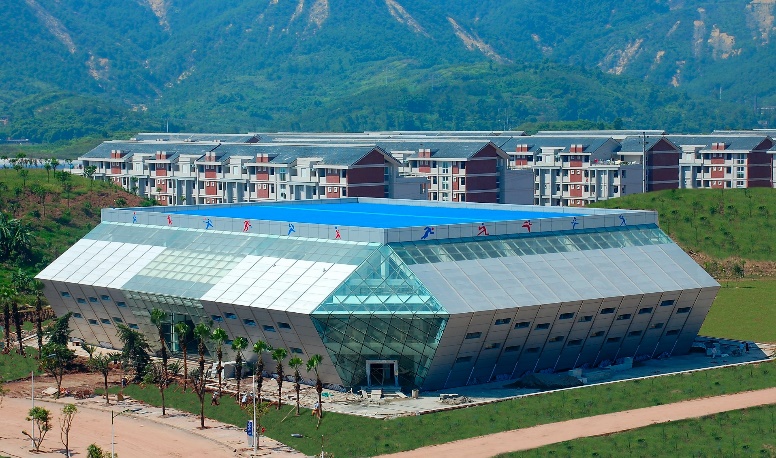 Gym and Football Yard
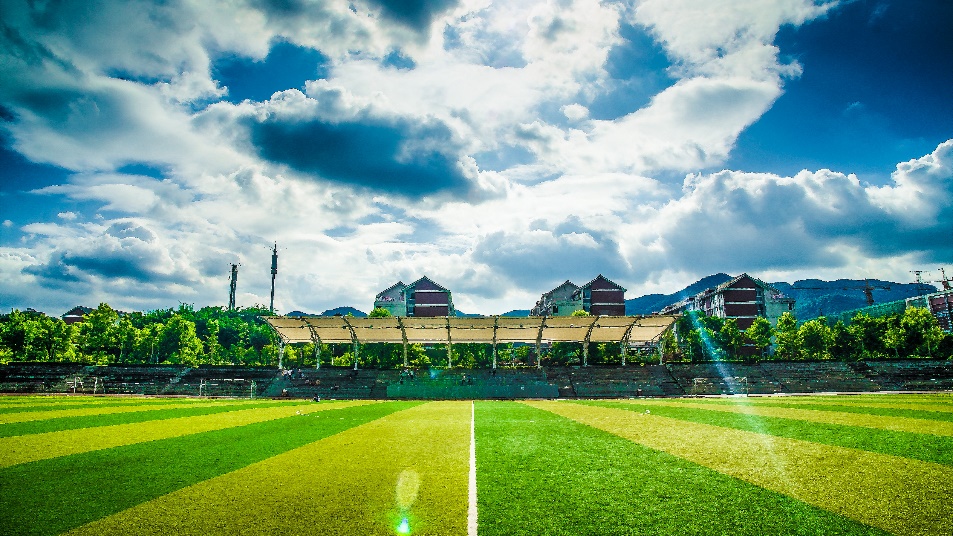 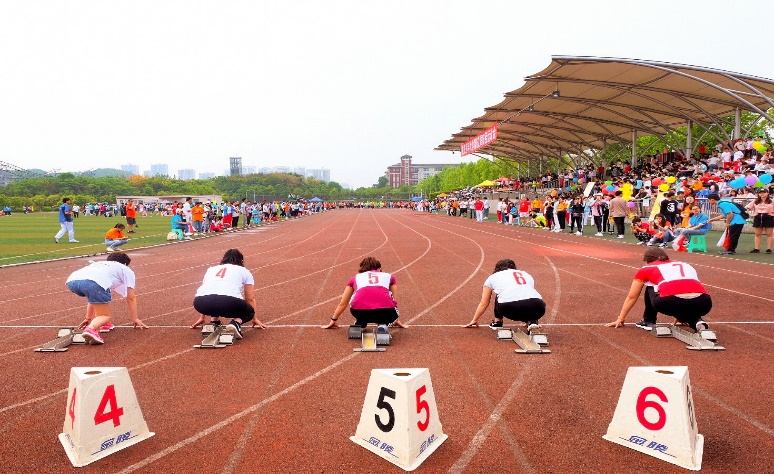 Campuses
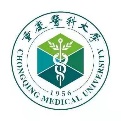 Libraries
Areas: 28,000 m2
Seats: 3,560 reading seats
Collections: 1.83 million volumes
Data base： 72
E-books：33.8 million 
Electronic Journals：49 million
Dissertation：17 million volumes
Audio and video：2063 H
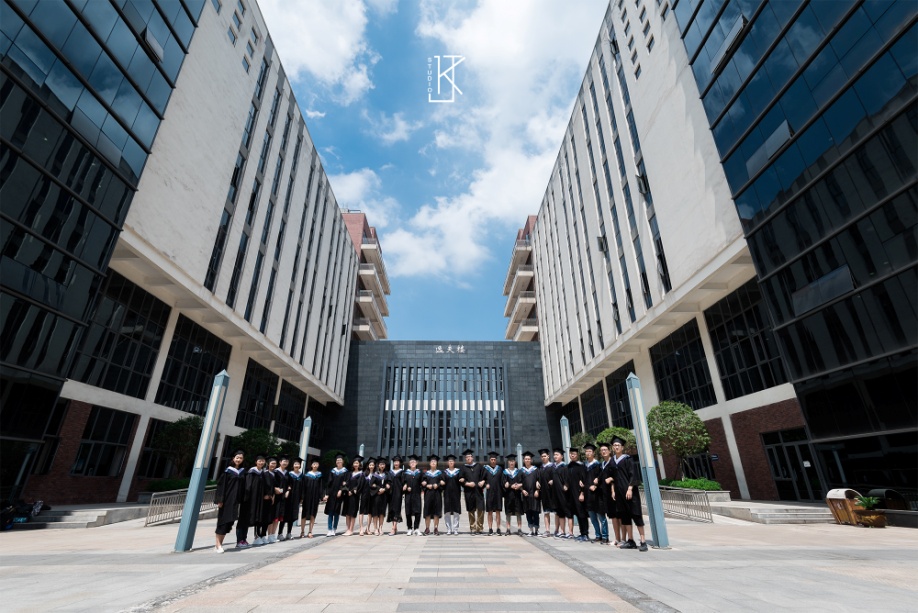 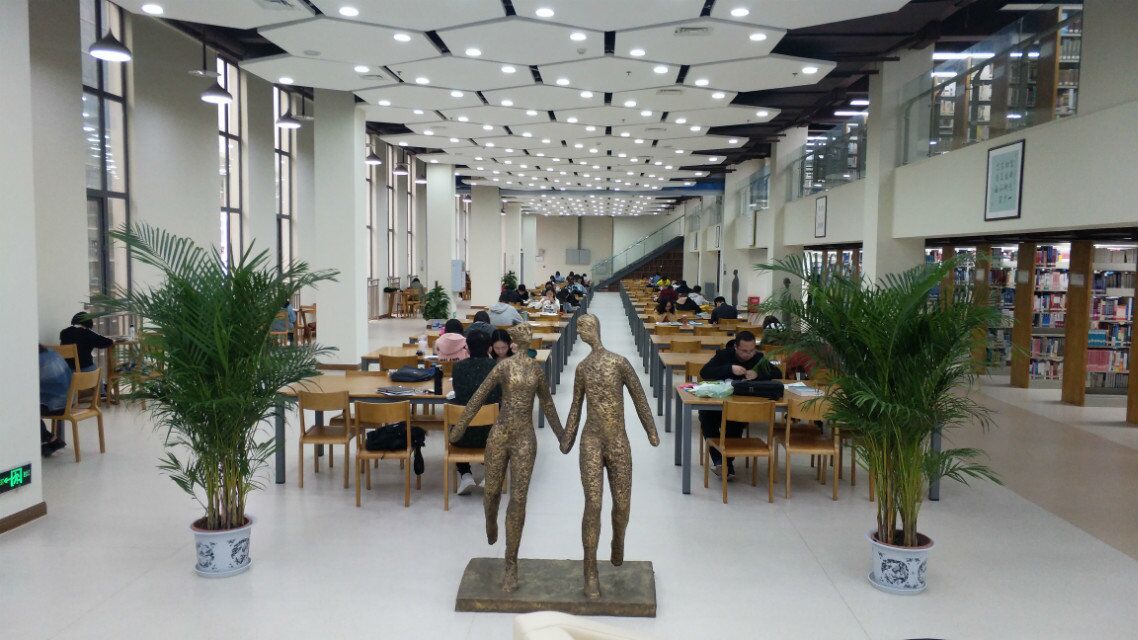 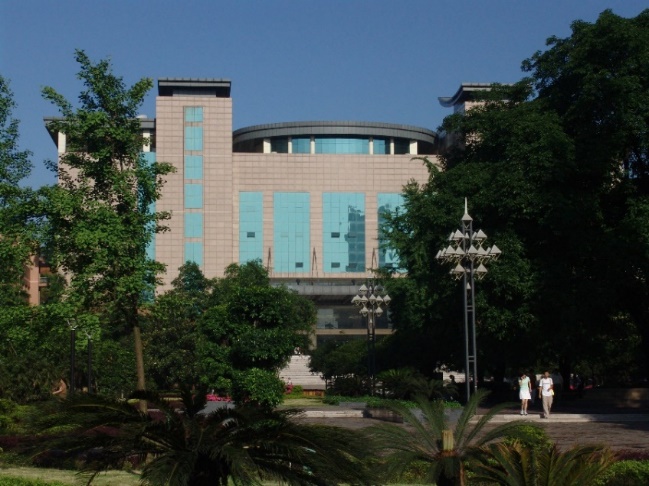 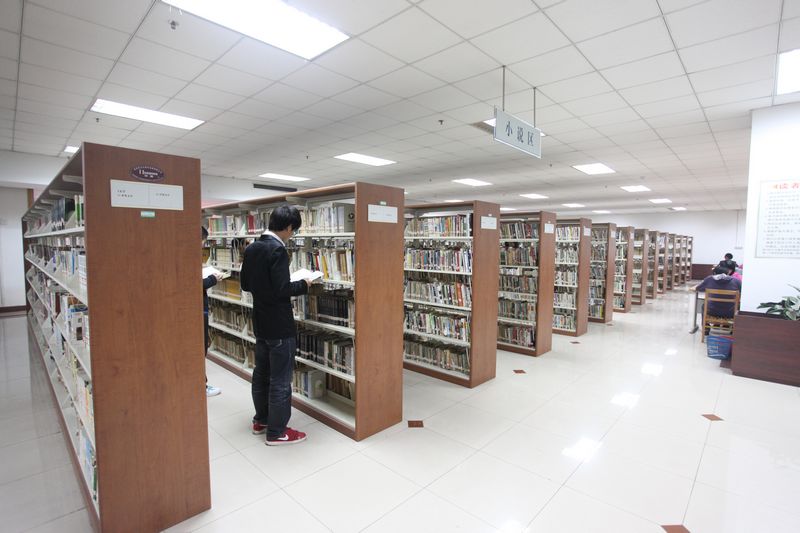 Campuses
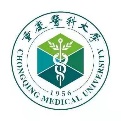 Human Life and Heath Museum  & Traditional Chinese Medicine Museum
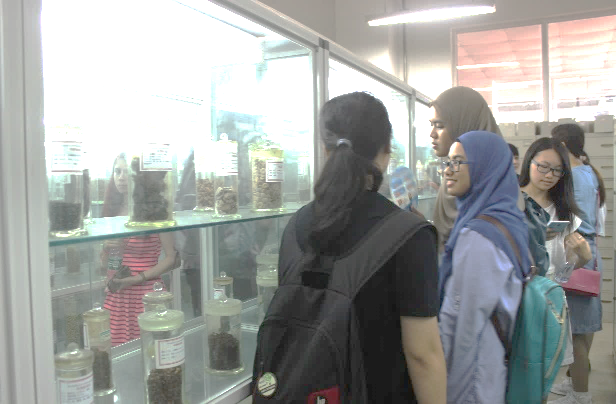 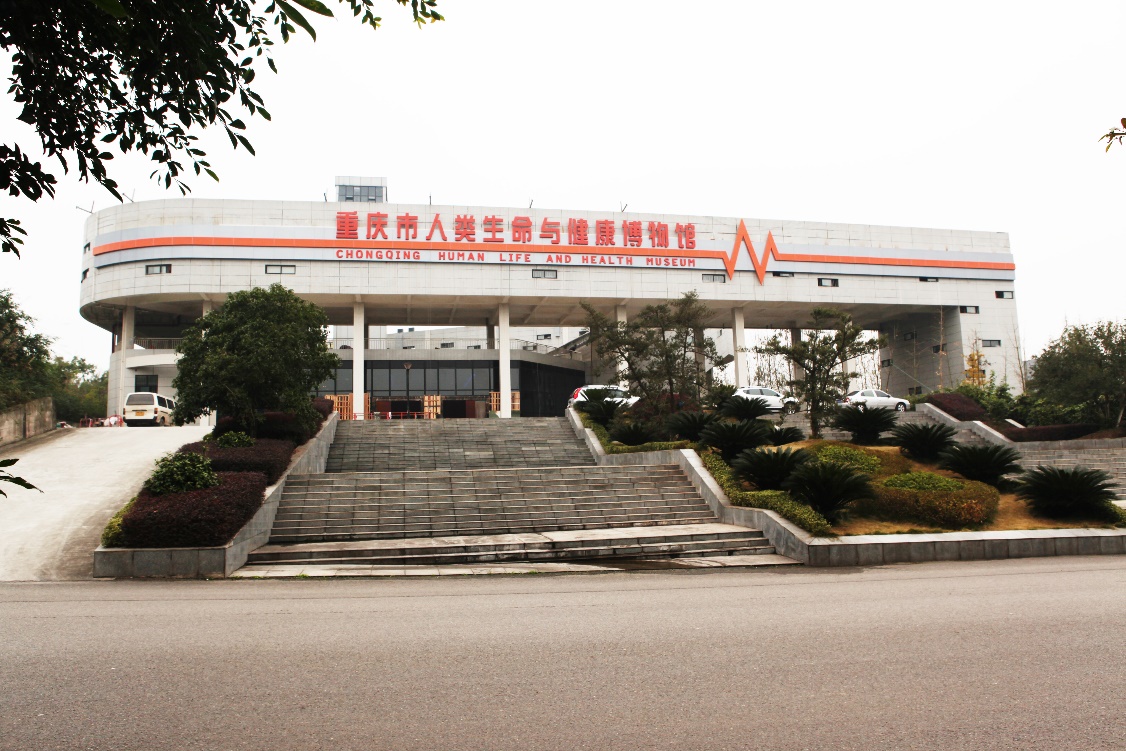 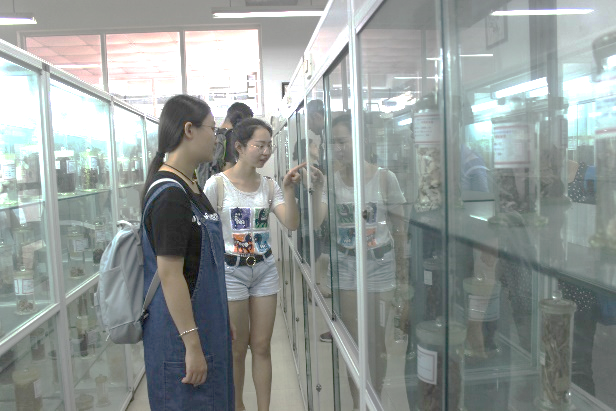 Colleges
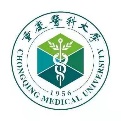 International Medical College
College of Basic Medicine
College of Laboratory Medicine
College of Public Health and Health Management
College of Pharmacy 
College of Biomedical Engineering
College of Nursing
College of Traditional Chinese Medicine
College of  Medical Informatics
College of Foreign Languages
College of Sports Medicine
College of International Education
Department of Medical Imaging
Department of Anesthesiology
Clinical Colleges: 5
Pediatric College
College of Stomatology
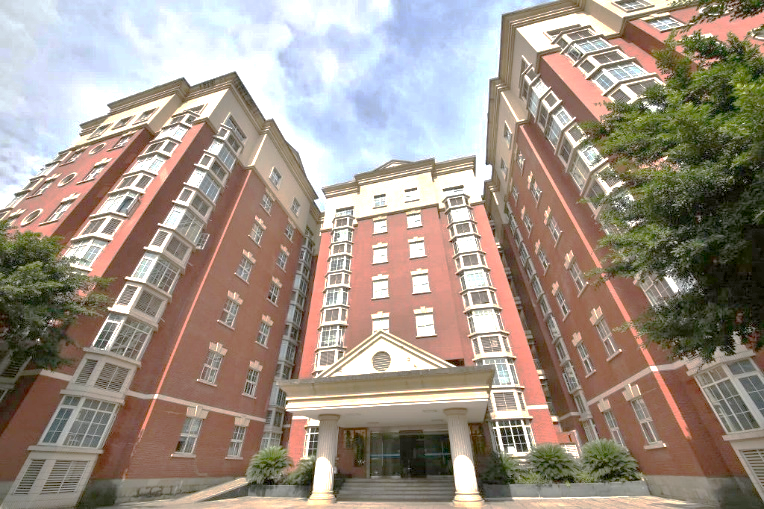 Students
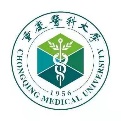 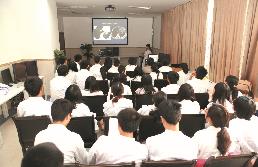 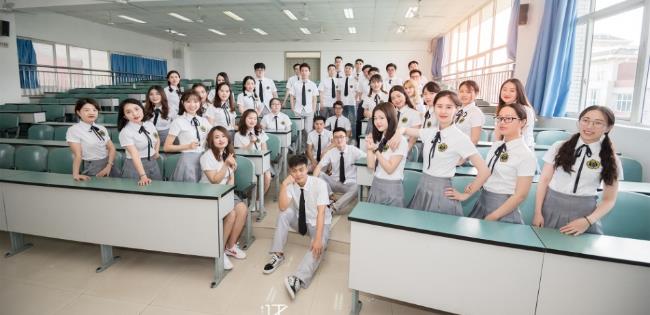 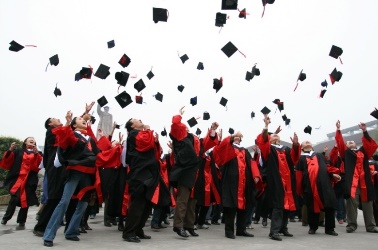 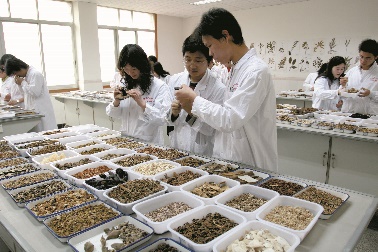 Sstudents in total: 26810
PhD/MD students: 927 
Master students: 7124
Undergraduates: 18824
International students: 604
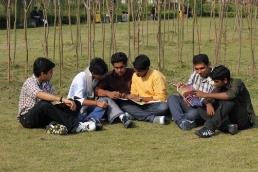 Faculty
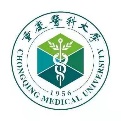 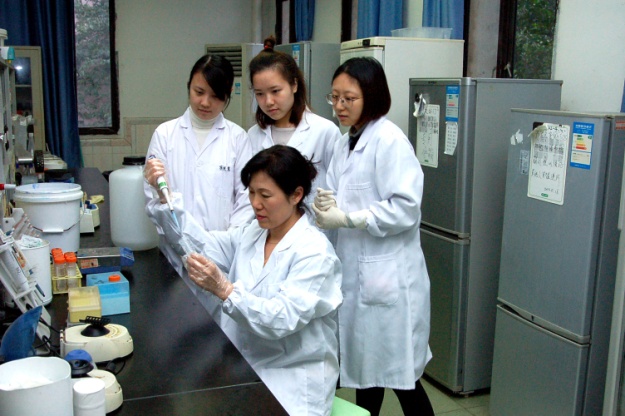 Faculty members : 5,196  
                                   (including 3,500 for clinical teaching)
Professors & Associate professors: 1,429
PhD/MD supervisors: 315
Post-doctoral Workstations: 7
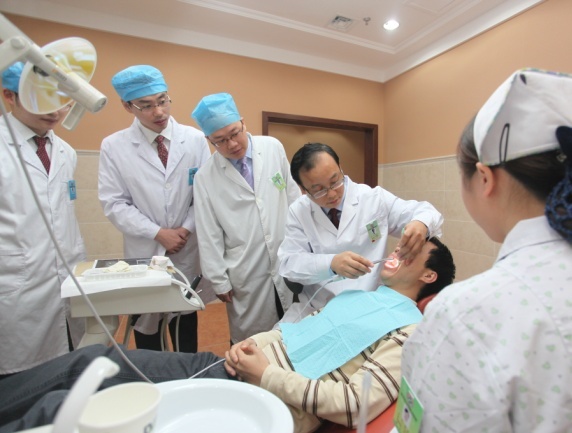 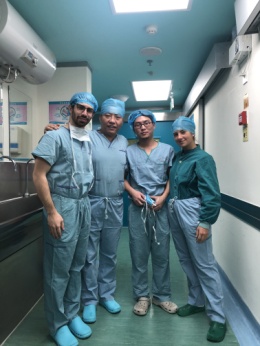 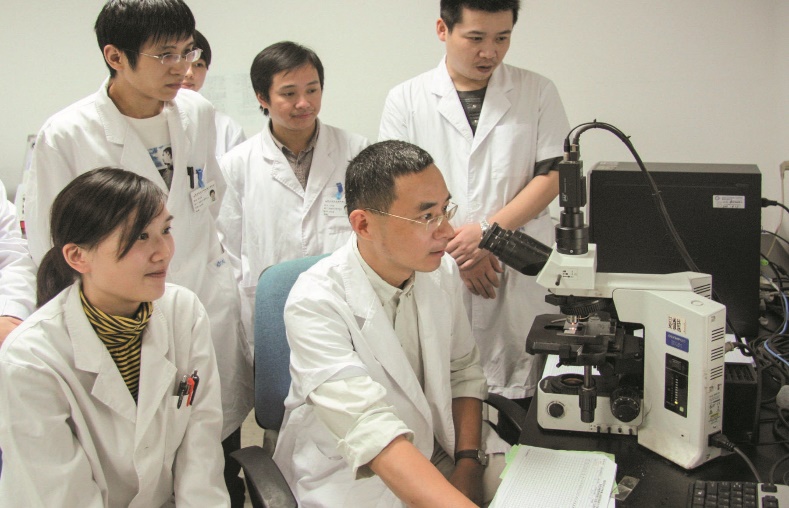 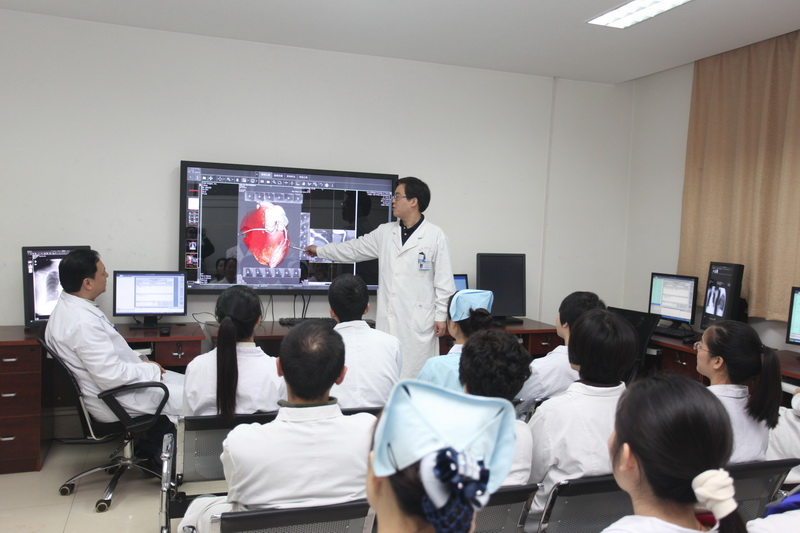 Disciplines
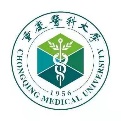 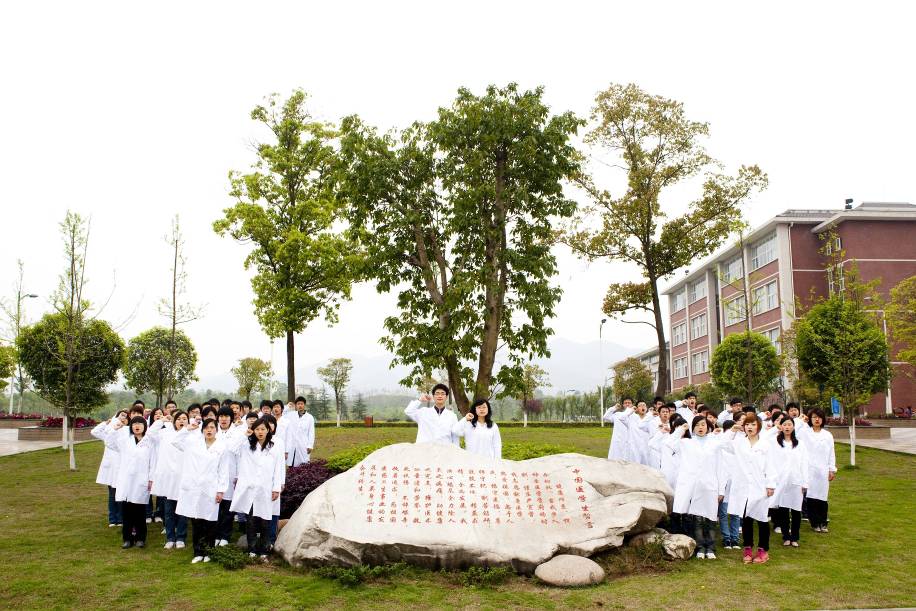 PhD discipline: 10
Master discipline: 23
State key discipline: 4
Clinical Laboratory Diagnostics 
Pediatrics 
Infectious Disease
Neurology
ESI Top 1% : 8
Clinical Medicine
Pharmacology & Toxicology
Neuroscience & Behavior
Biology & Biochemistry
Immunology
Molecular Biology & Genetics
Chemistry
Materials science
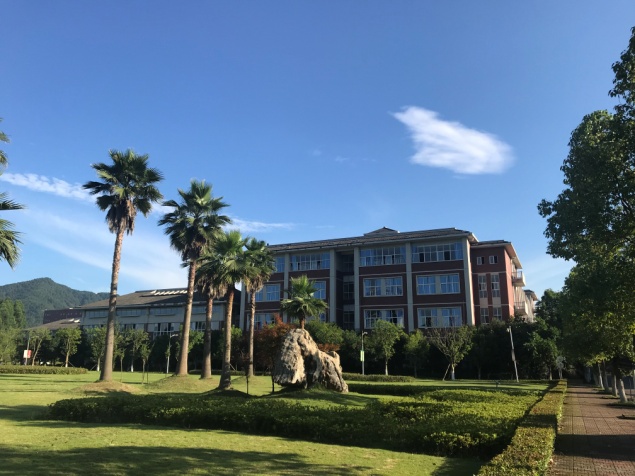 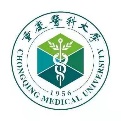 Affiliated Hospitals
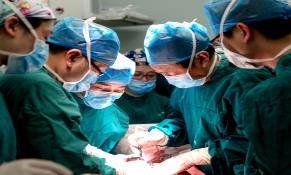 Directly affiliated hospitals: 12 hospitals
Beds: 17,000 
Out-patient visits: 15,000,000 per year
Inpatient visits:  600,000 per year
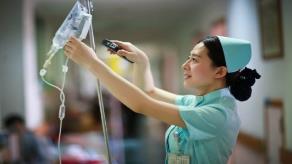 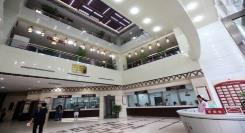 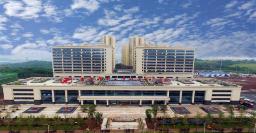 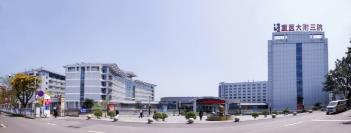 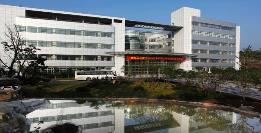 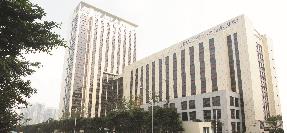 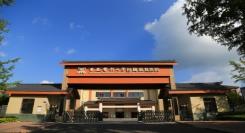 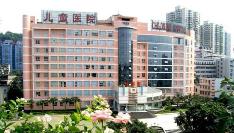 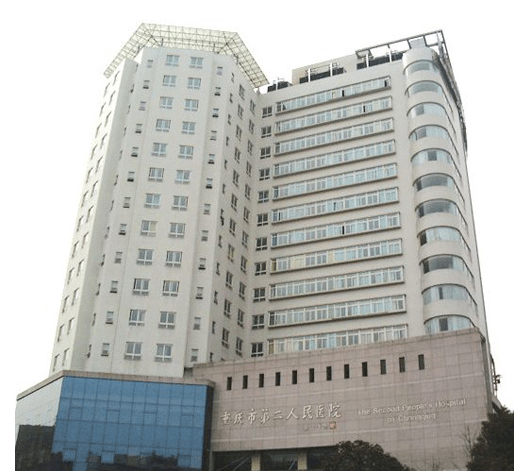 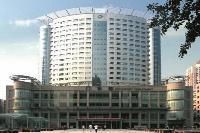 Academic Exchange
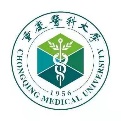 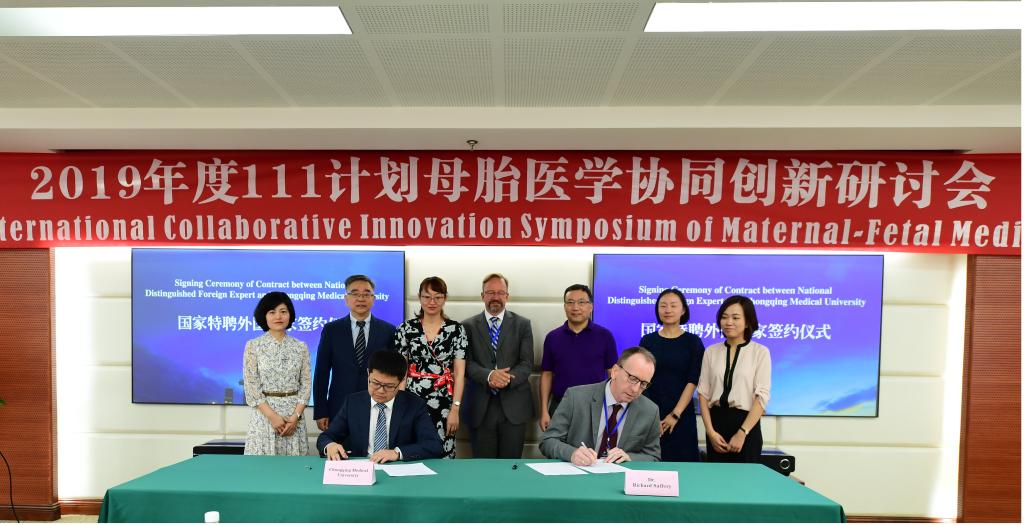 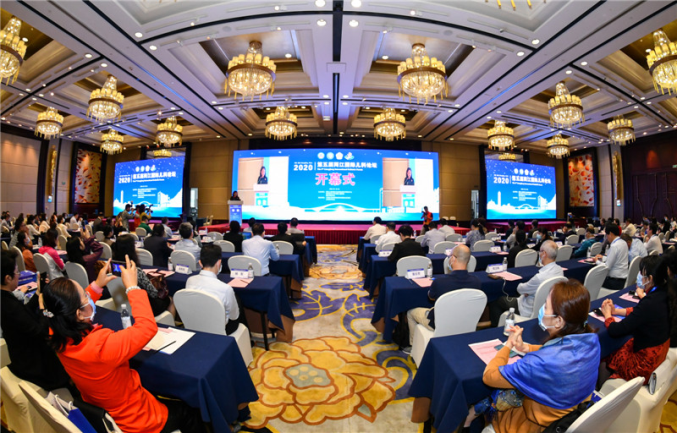 International Conferences
Student Exchange
Faculty Exchange
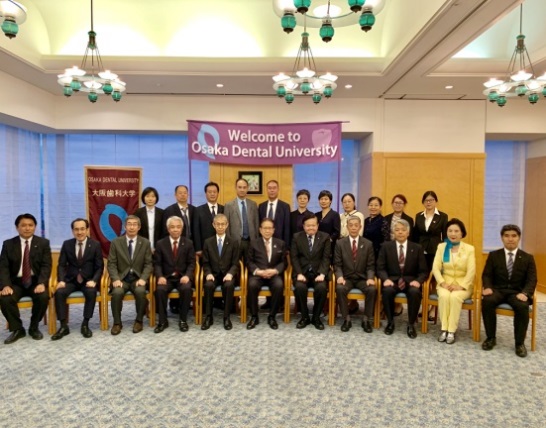 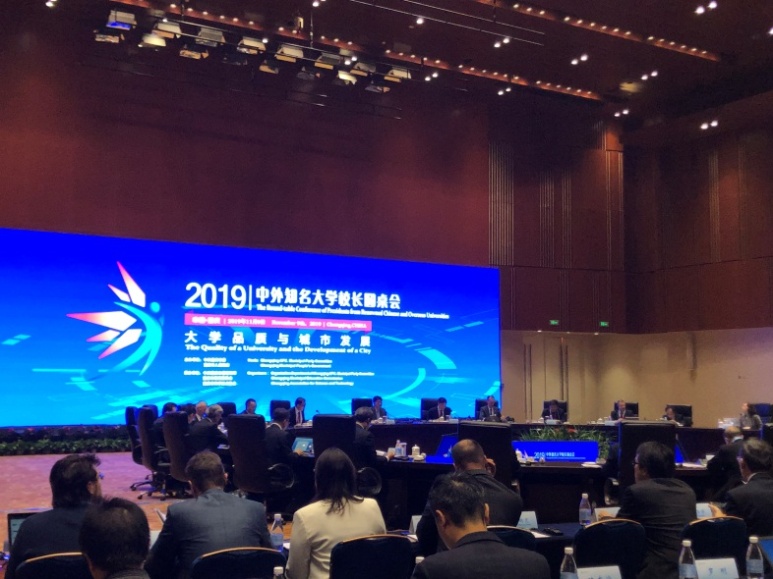 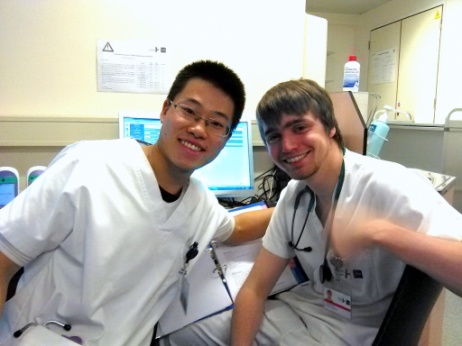 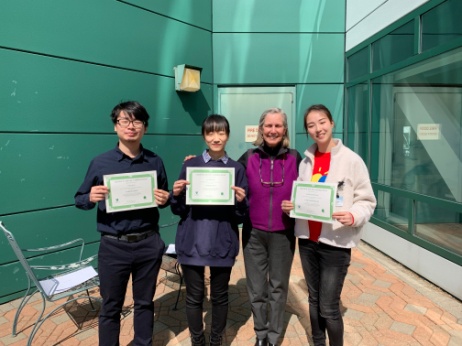 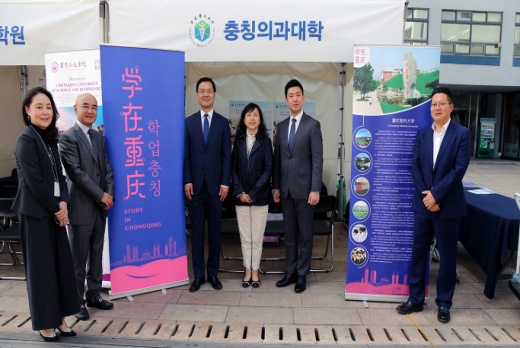 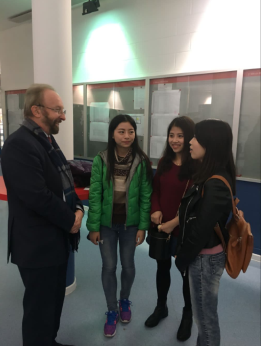 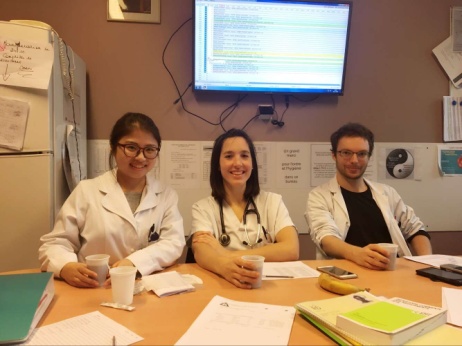 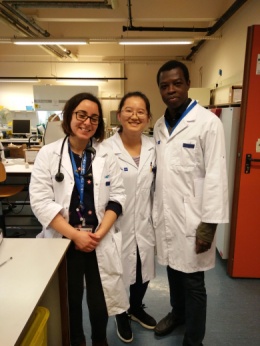 3. International Education
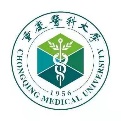 International Education
Source Countries: 60 countries in Asia, Africa, Europe, America  & Oceana
Students: Undergraduate 528, Graduate 76
Programmes: Clinical Medicine, Basic Medicine, Traditional Chinese Medicine, etc.
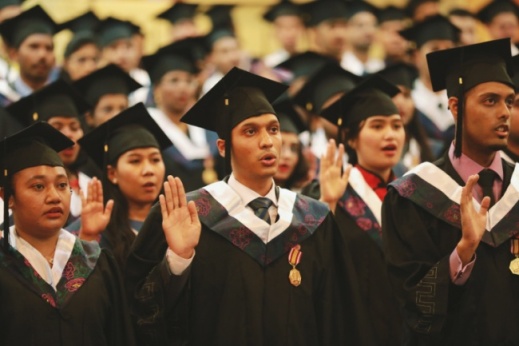 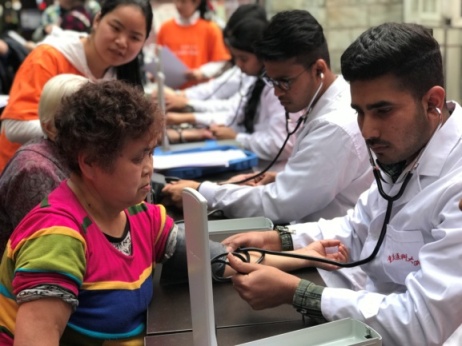 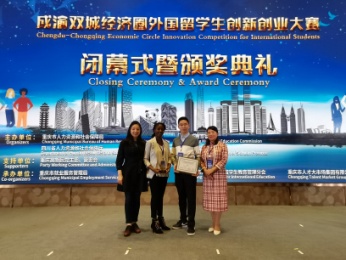 Medical Student Oath
Clinical Skills Competition
Free Clinic
Team Building
Medal Winner
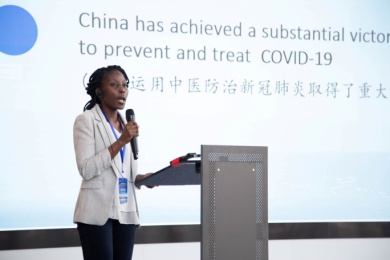 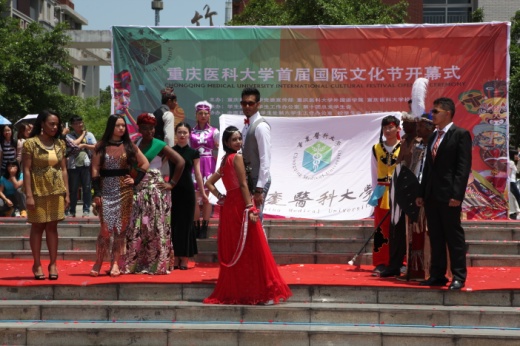 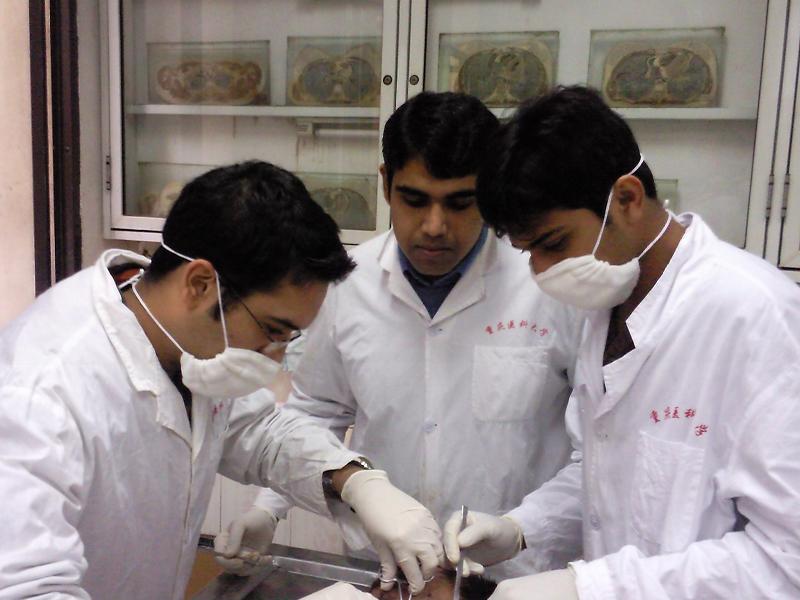 Competition
Experimental Course
Graduation
International Culture Festival
English Opera Night
Cultural Exchange
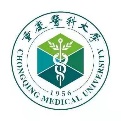 CQMU Study & Culture Tour for International Students
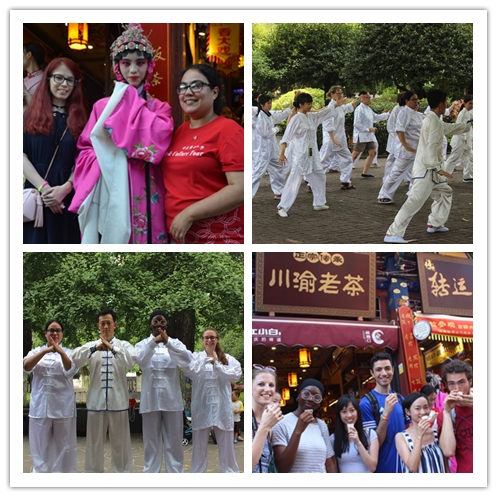 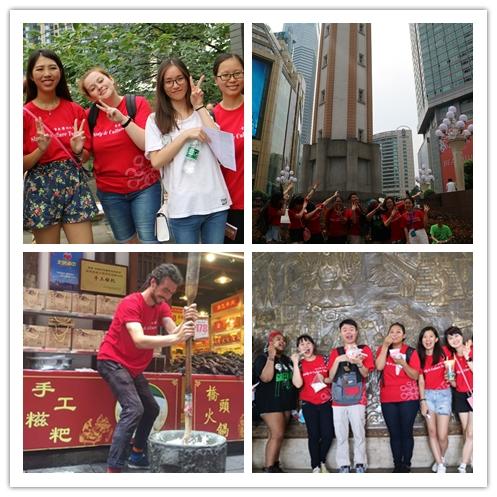 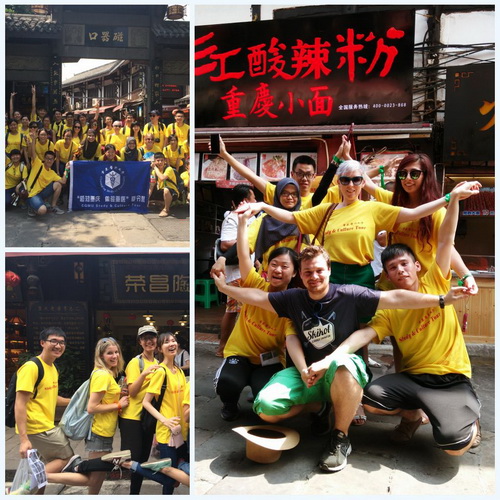 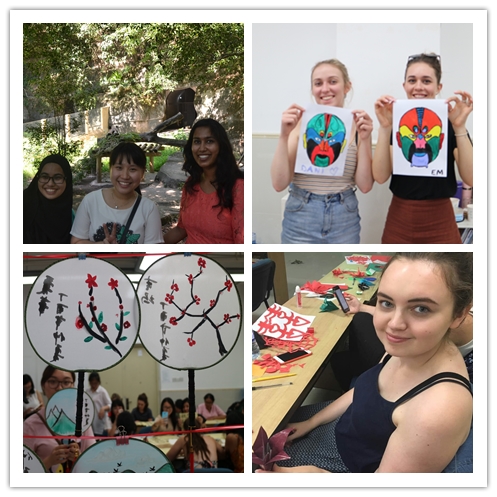 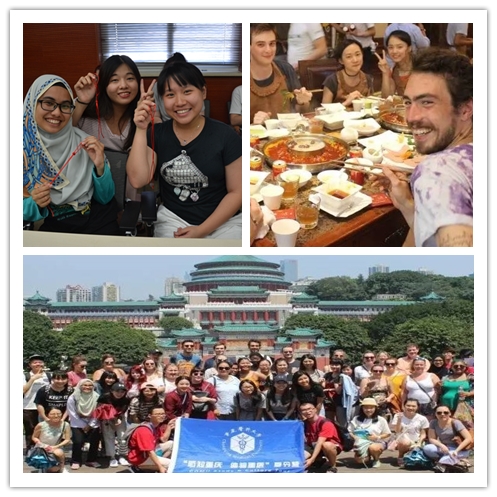 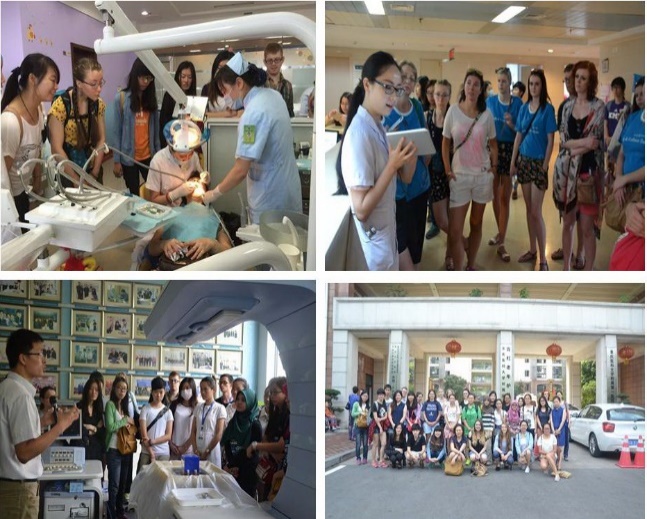 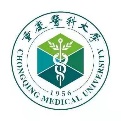 International Education
National Demonstration Base for International Education, approved by the Ministry of Education (MOE) in China
International Education was Accredited by MOE in 2019
Chinese Government Scholarship student Social practice and cultural experience base
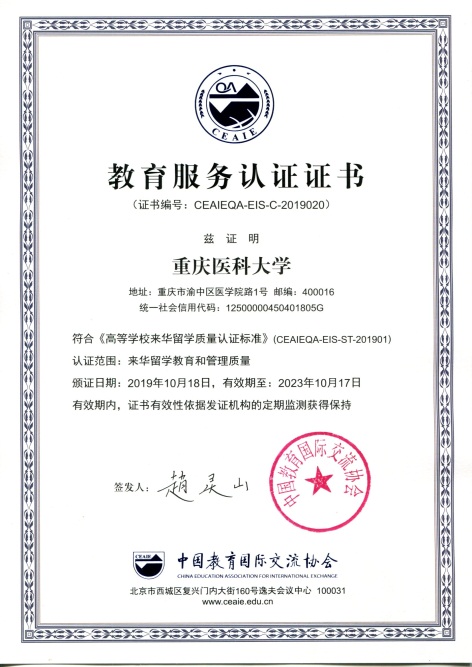 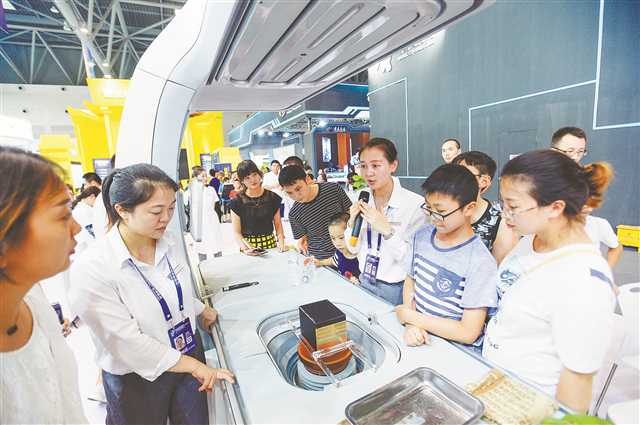 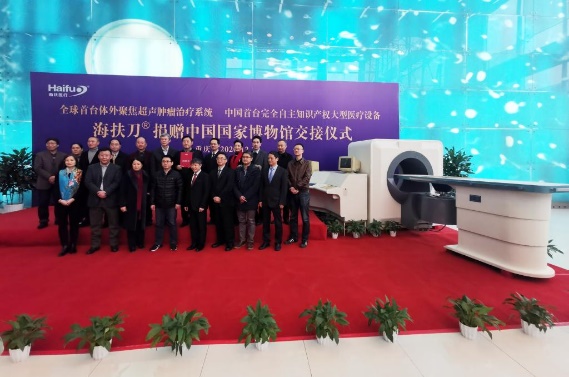 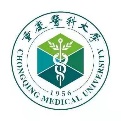 International Education
Excellent Alumni
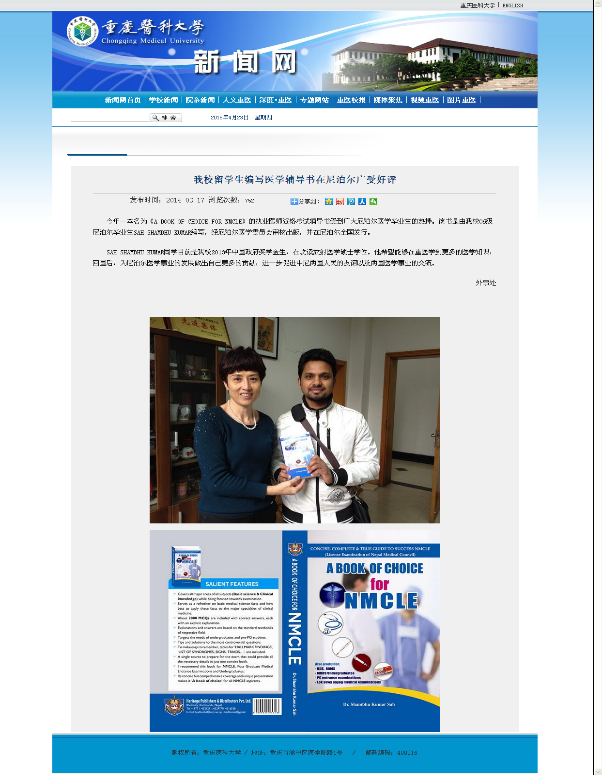 Shambhu Kumar Sah: 
Master in Imaging and Nuclear Medicine (2013-2016)
Publication:  SCI papers    14
                            Book             1
Now working as a doctor in Nepal
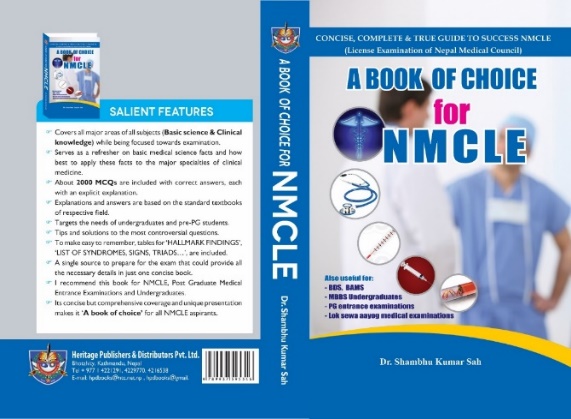 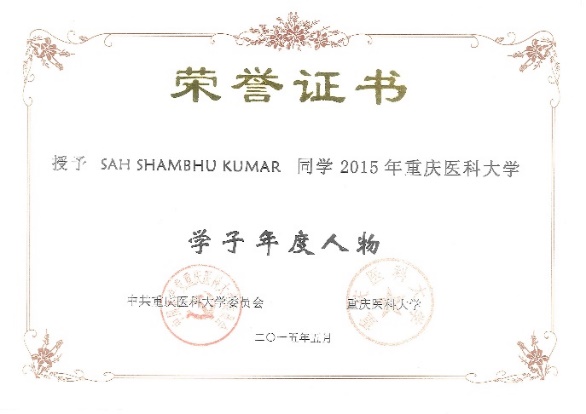 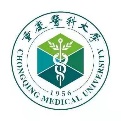 International Education
Excellent Alumni
SANG JUN HAN
Master in Stomatology (2014-2017)
Passed the qualification for practicing medicine in China
Now he opened his own dental clinic in Chongqing
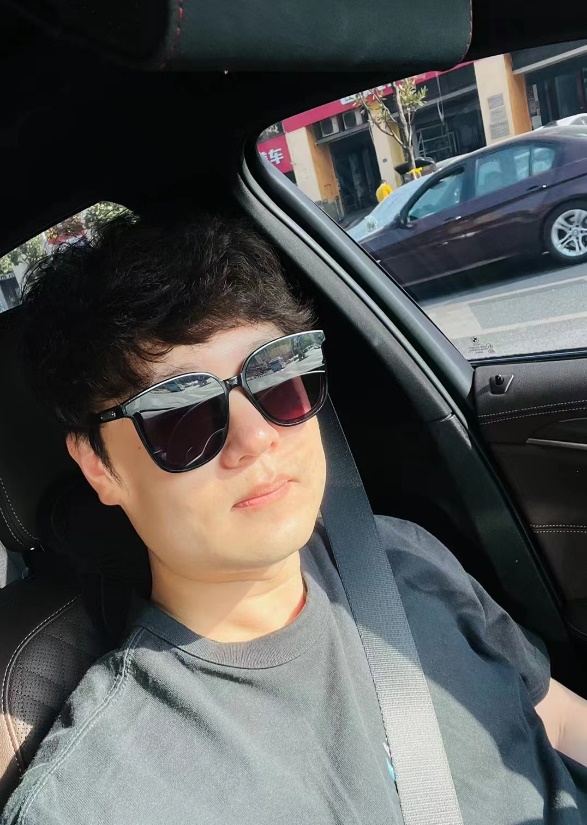 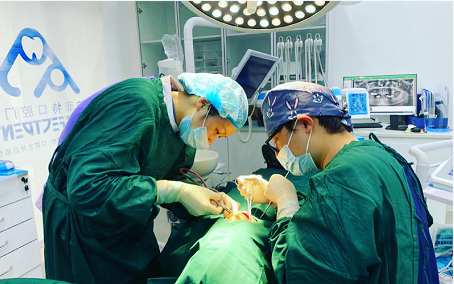 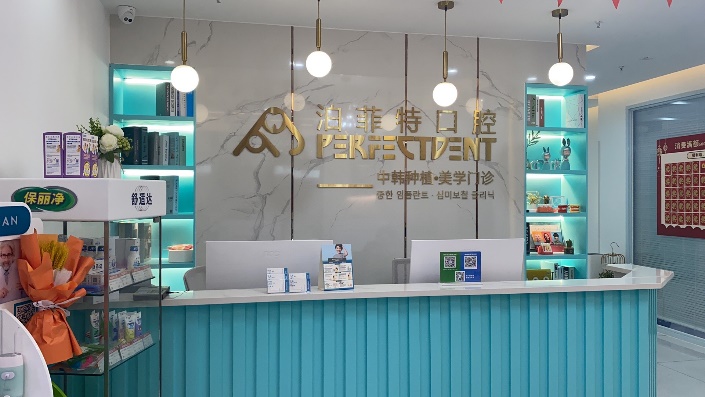 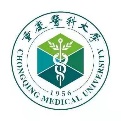 International Education
Excellent Alumni
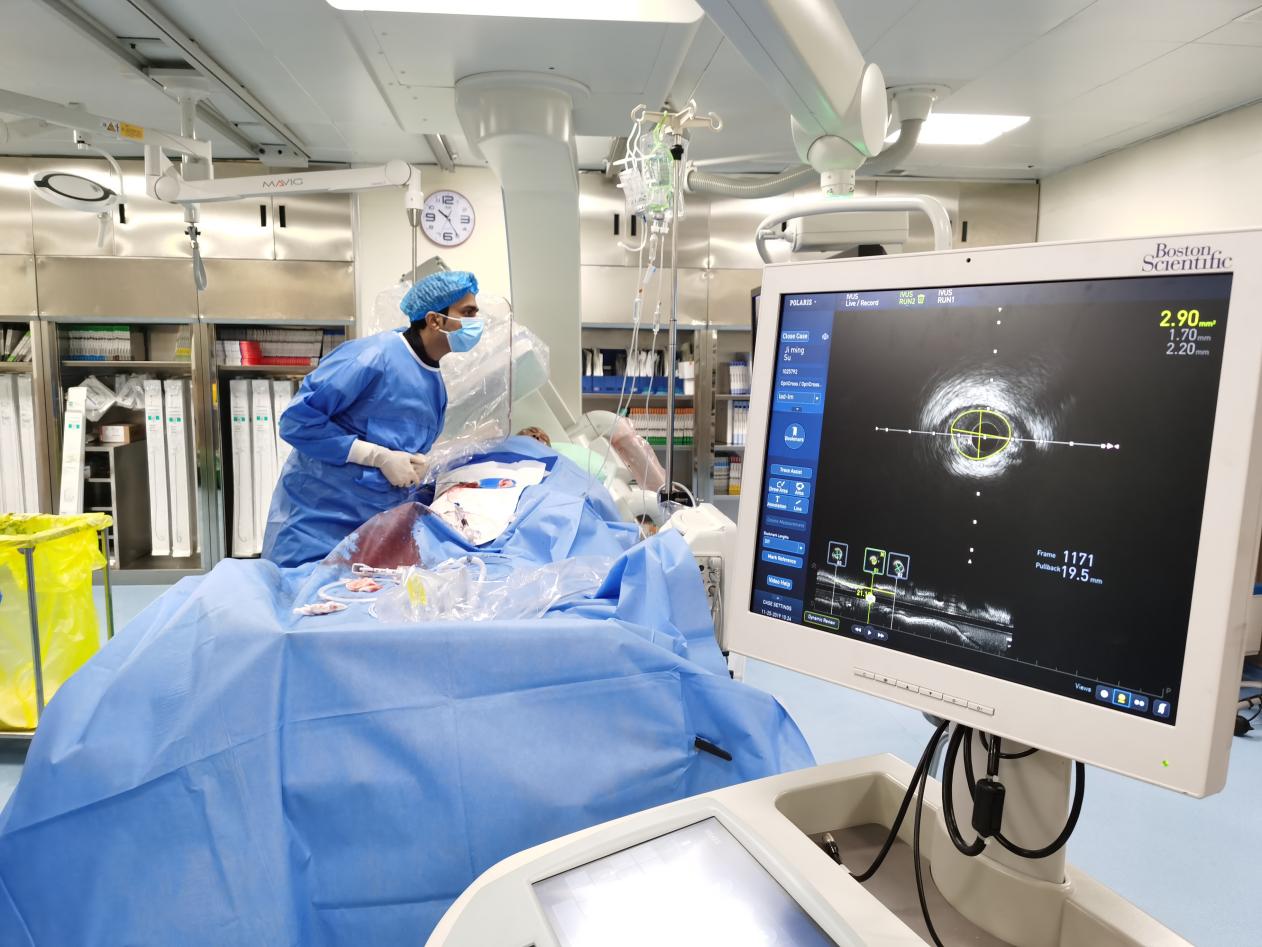 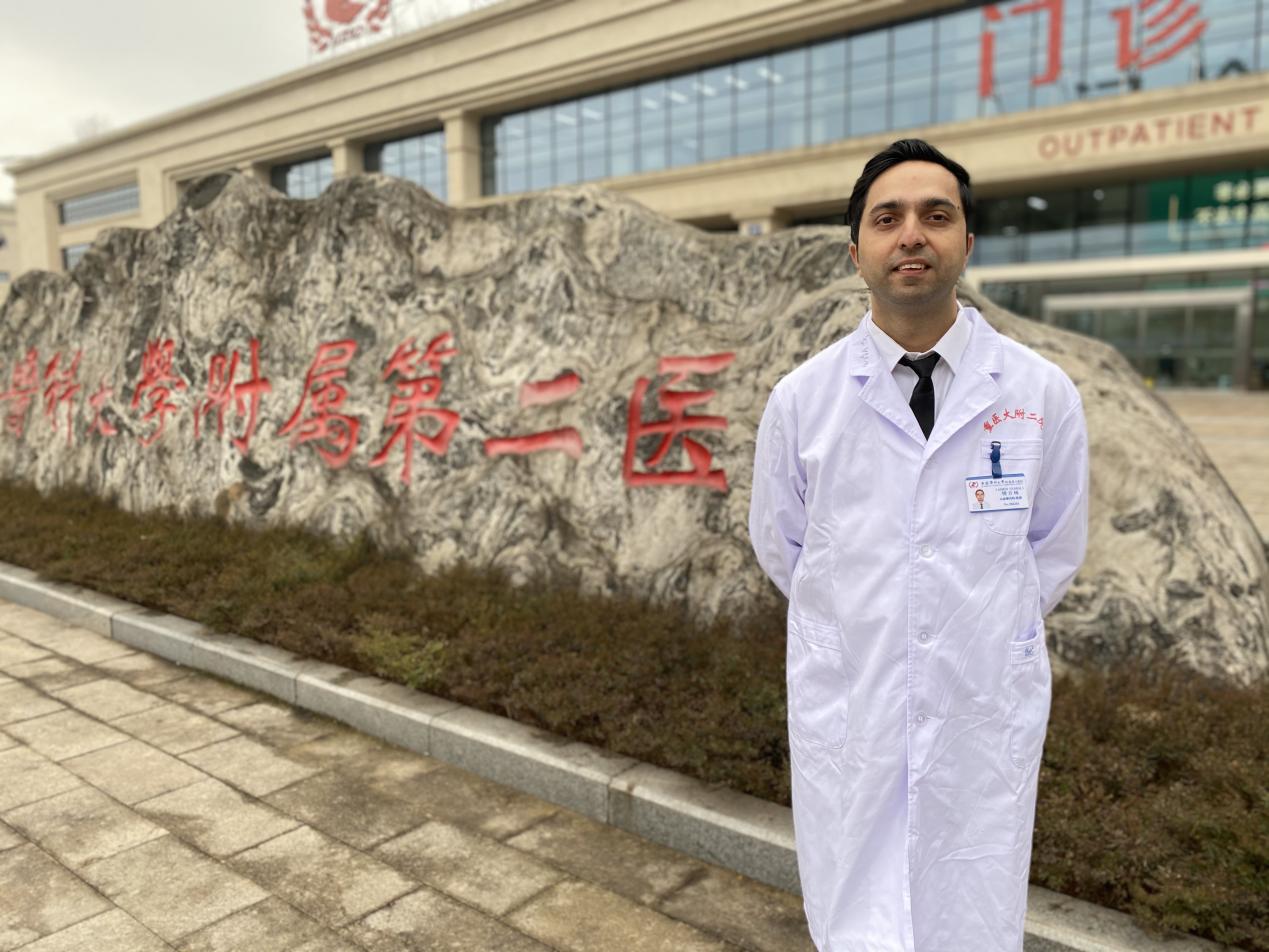 Laxman Gyawali: 
Master in Internal Medicine (2013-2016)
Cardiologist at the Second Affiliated Hospital of CQMU
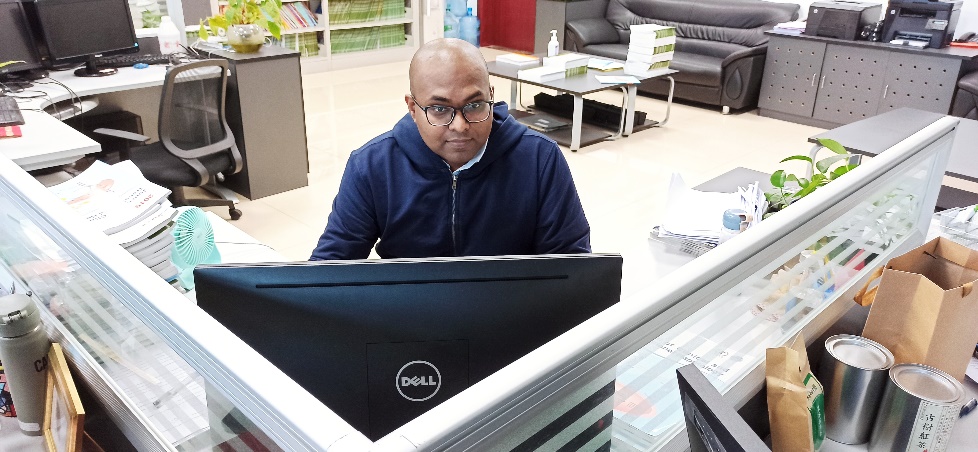 Sandeep Kumar Karn: 
MBBS student (2011-2017)
Works at the Second Affiliated Hospital of CQMU
One of the Editors of Journal of Clinical and Translational Hematology
4. Admission for 2022
International Education
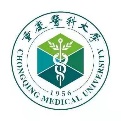 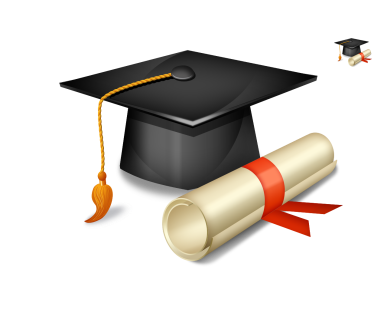 Bachelor’s Degree Programs
English-medium Program 
MBBS (Bachelor of Medicine & Bachelor of Surgery)

Length of schooling: 6 years (5-year academic study + 1-year internship) 
Seats per year: 90 
Courses: 60+ 
Start from September
Application Deadline: October 30th
International Education
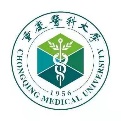 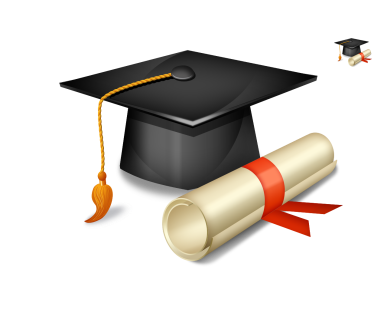 Bachelor’s Programs
Chinese-medium Program
Majors: 33 
Length of schooling: 4-5 years 
Start from September 
Application Deadline: August 30th
International Education
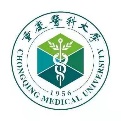 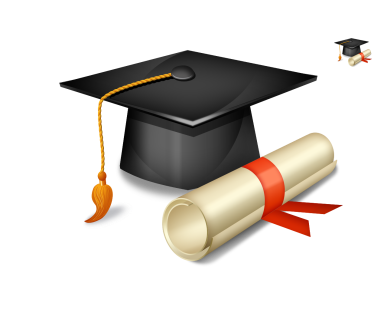 Bachelor’s Programs
https://english.cqmu.edu.cn/Education/Admissions.htm
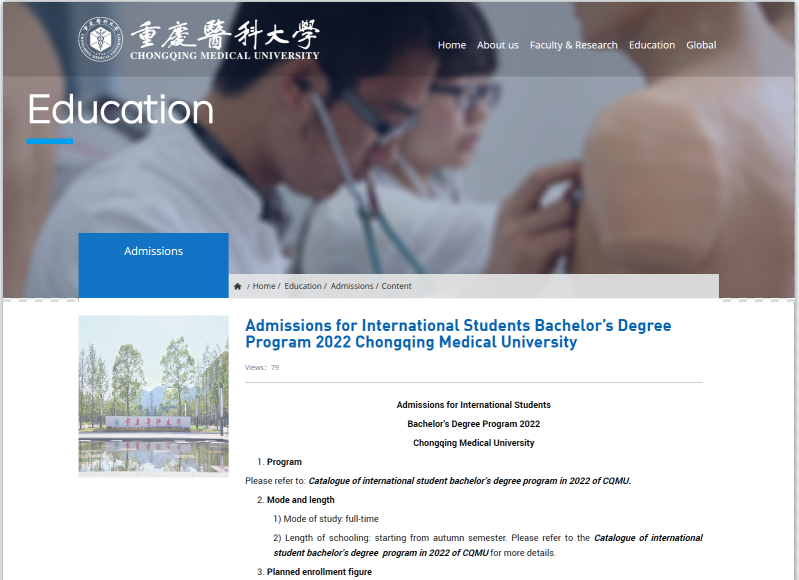 International Education
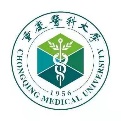 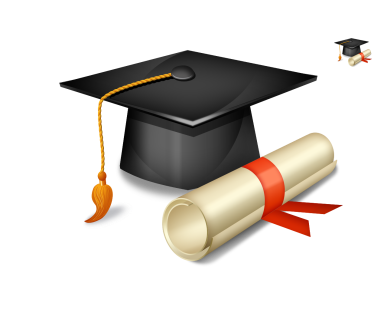 Master’s & PhD Programs
English-medium or Chinese-medium Program
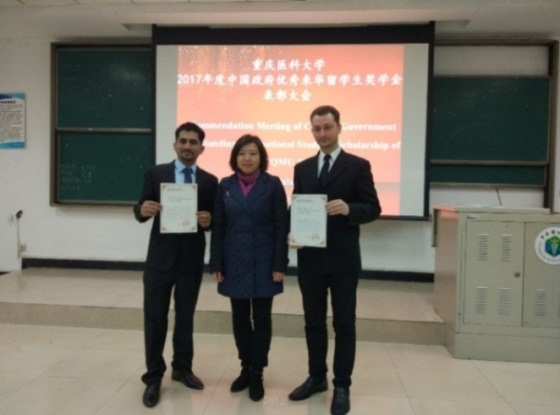 39 master specialties
22 doctoral specialties
Length of schooling: 3 years
Knowledgeable and responsible faculty 
School begins in September each year
Application Deadline: May 30th
International Education
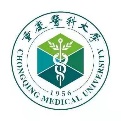 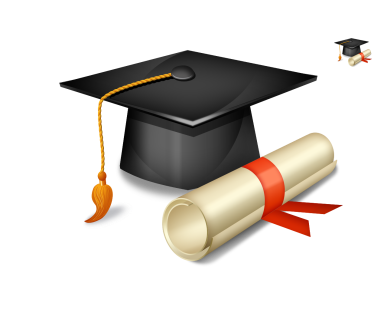 Master’s & PhD Programs
https://english.cqmu.edu.cn/Education/Admissions.htm
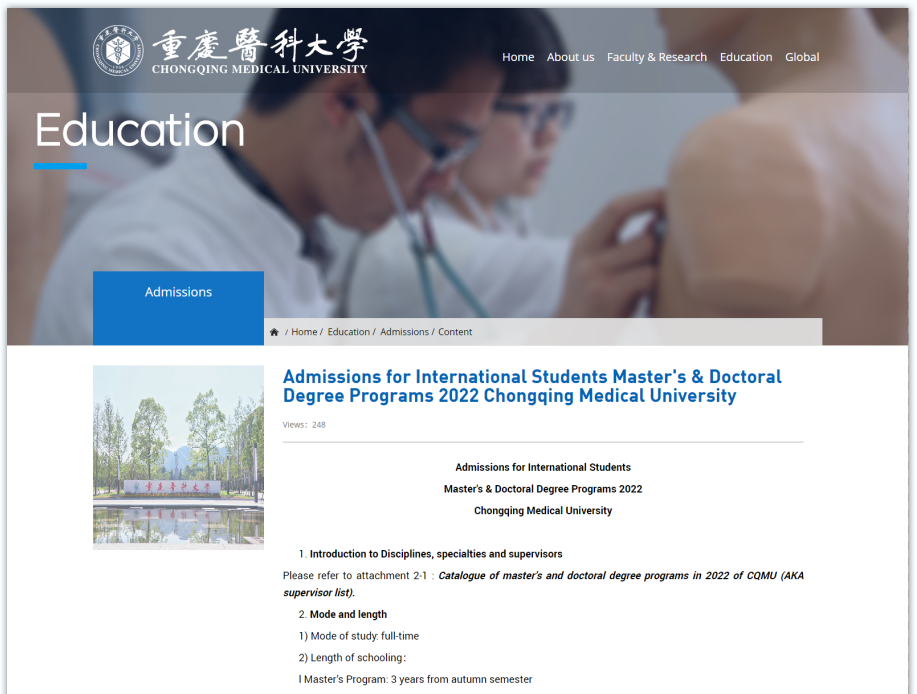 International Education
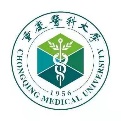 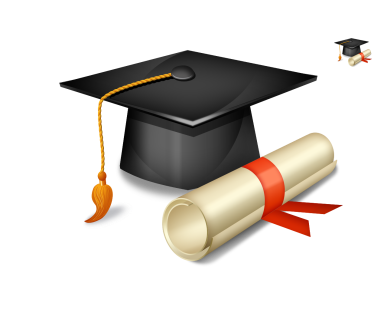 Fees
International Education
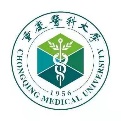 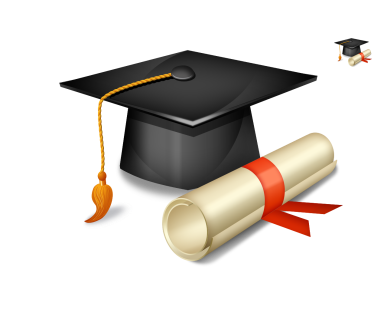 Scholarship
Full Scholarship
Undergraduate: partial
Postgraduate: full & partial
Undergraduate: partial
Postgraduate: full
International Education
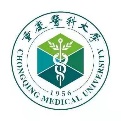 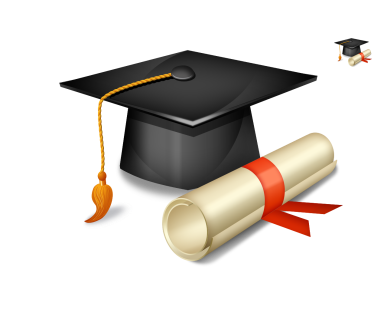 Scholarship
International Education
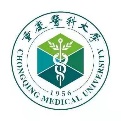 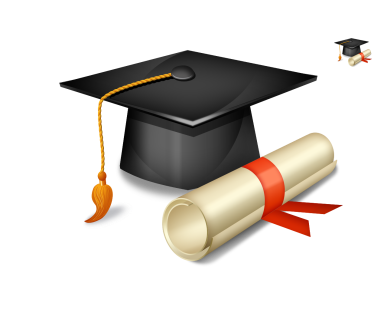 Online application
Link:  https://lxs.cqmu.edu.cn/
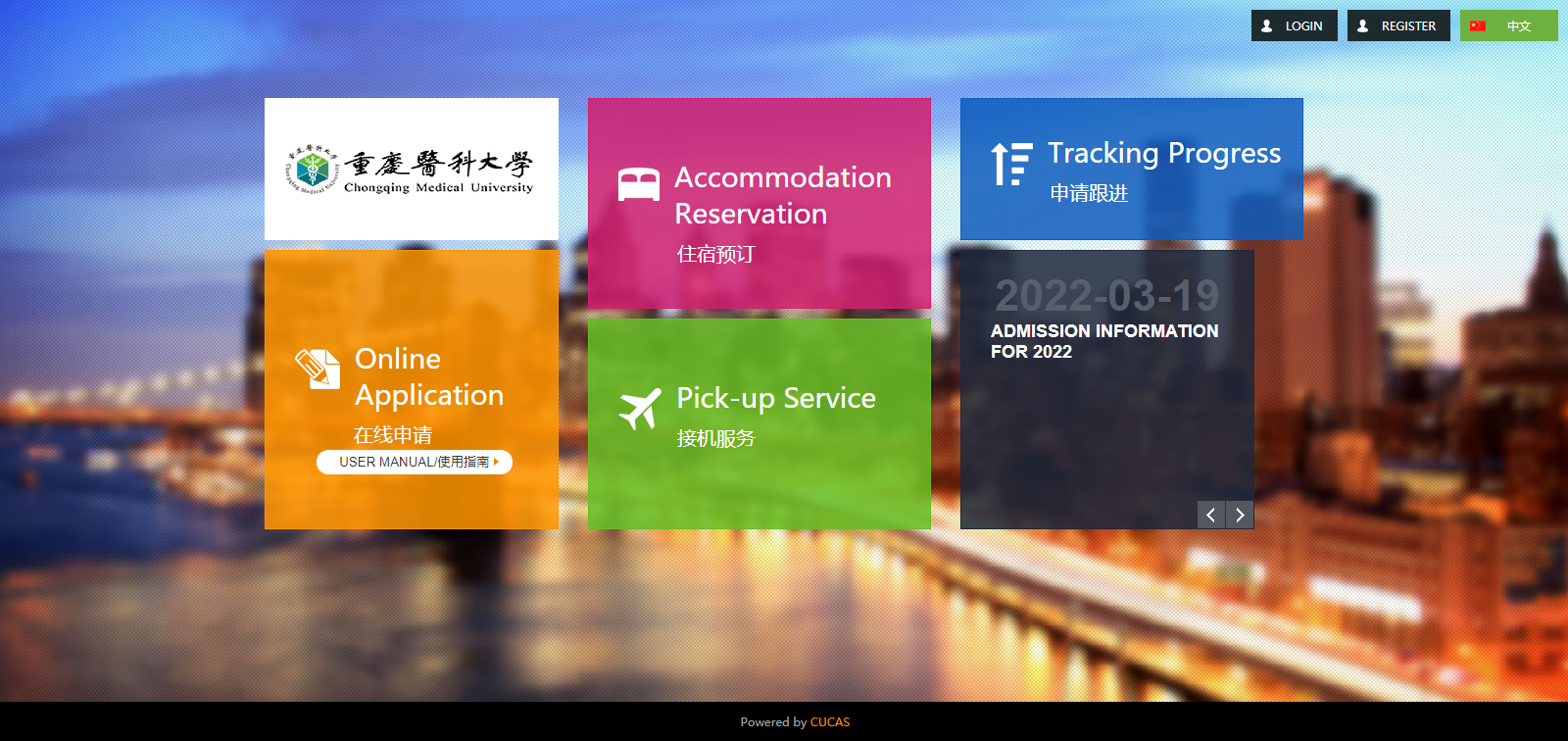 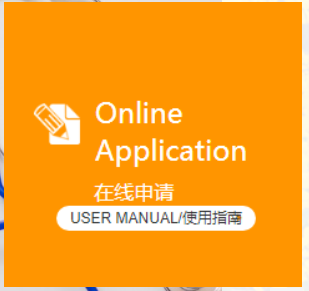 International Education
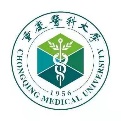 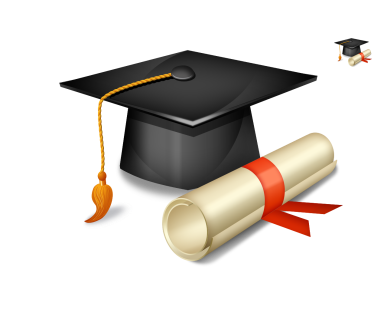 Contact Us
College of International Education
Tel: +86-23-68485041
Email：694634862@qq.com, 102712@cqmu.edu.cn
Address: No. 1 Yixueyuan Road, Yuzhong District, Chongqing, 400016, P. R. China.
We cordially welcome you at CQMU!
重 庆 医 科 大 学 欢 迎 您 !
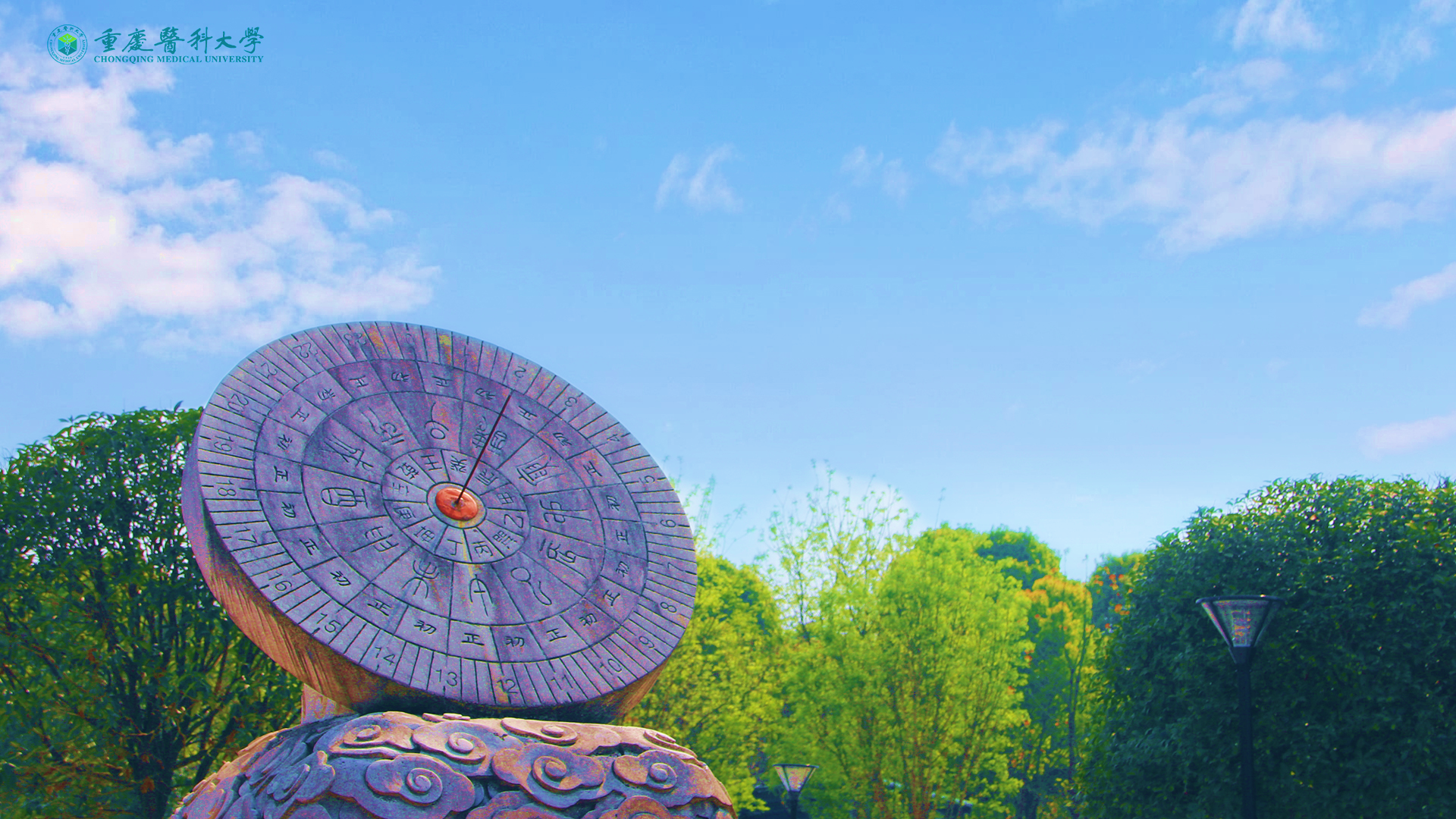